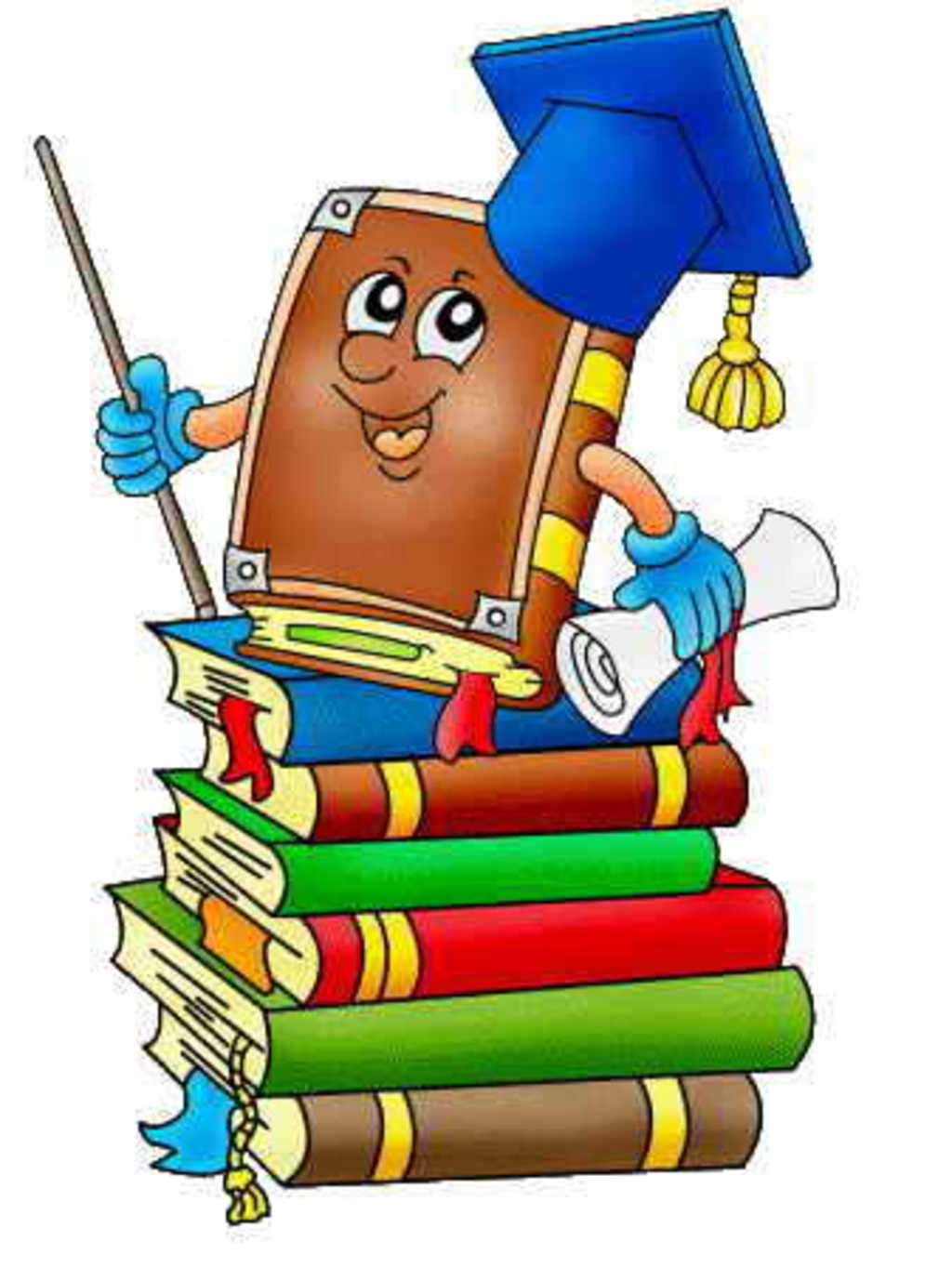 Итоги - 2016
МКУК «Свечинская МБС»
Главная задача
Выполнение мероприятий «дорожной карты», направленных на повышение  эффективности деятельности МКУК «Свечинская МБС»
Материально-техническая база
На содержание МКУК «Свечинская МБС»
поступило и израсходовано 3377,5 (тыс.руб.)
Из них на комплектование потрачено 66,9 (тыс. руб.):
  - 5,3 (тыс. руб.) – федеральный трансферт на приобретение литературы
  -  61,6 (тыс. руб.) на подписку периодических изданий и приобретение книг
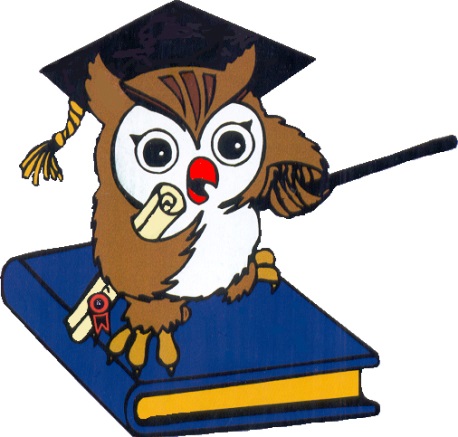 Организационно-методическая деятельность
Внимание в 2016 году было направлено на:
·         обеспечение регулярного пополнения и обновления профессиональных знаний,
·         изучение передового, творческого опыта в библиотечном деле,
·         творческий подход к сочетанию традиций и новаций в библиотеках,
·         повышение престижа библиотек в районе,
·         максимальную открытость деятельности библиотек, как для самих библиотекарей, так и для читающего и не читающего населения района.
Работал клуб «И.Т.Р.» (Интеллект. Творчество. Развитие.) 
Читательская конференция библиотекарей «Новинки художественной литературы»
 Библиотечная мастерская «Россыпь книжных сокровищ»
Заочная консультация «Куклотерапия и игротерапия, как инструмент творческого развития ребёнка»
Прошли   семинары (3)
«Работа библиотеки с детьми и подростками»
«Большой России малый уголок»
«Успешное планирование – фактор эффективной деятельности библиотеки»
Часы профессионального общения (4).
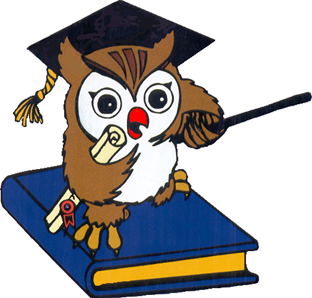 Организационно-методическая деятельность
Выпущено 6 методических пособий

Подготовлено более 50 информаций по различным направлениям деятельности библиотек.

Проведено 40 индивидуальных консультаций библиотекарей.

На областных курсах повышения квалификации  обучался 1 человек: М.Н.Кудреватых, заведующая центральной детской библиотекой на курсах «Современные технологии в организации библиотечной деятельности» по теме «Библиотека – территория творчества».
Книжные фонды МКУК «Свечинская МБС»
Социологическое исследование «Библиотека: будущее и настоящее»
Цель исследования - определить предпочтительные направления работы библиотек, пробелы в библиотечном обслуживании; повышение уровня работы библиотек МКУК «Свечинская МБС».

Исследование включало в себя, следующие методы: -  Наблюдение 
    -  Анкетирование
    -  День качества
   -   Акция-опрос
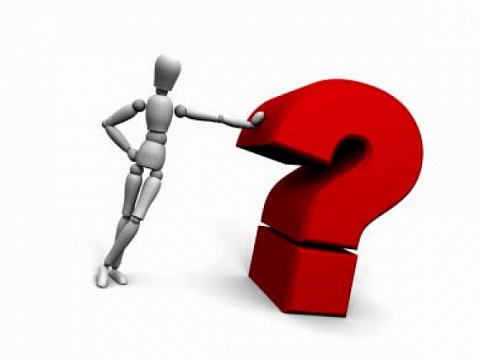 Наблюдение
Задачи : 
выяснить, интересуется ли читатель выставками, стендами, справочным аппаратом библиотеки, 
выделить читателей, которые нуждаются в консультации библиотекаря при выборе книг, ищут в библиотеке произведения конкретного автора или конкретной тематики

Приняли участие  642  человека.
День качества
Приняли участие 161 человек
Цель: узнать удовлетворяет ли пользователей:
- расстановка стеллажей и книг  на абонементе
- оформление внутреннего пространства библиотеки
- режим работы библиотеки
- уровень профессиональной компетенции библиотекарей
Социологическое исследование показало: 

современные читатели находят время для посещения
библиотеки,  чтения, считают местом общения и проведения свободного времени, источником получения полезных советов, помощником в решении различного рода проблем. У нас читают не только для дела, но и для удовольствия.

- пользователи работой библиотеки и библиотекарями довольны, а пополнение библиотечного фонда будет способствовать наиболее полному удовлетворению запросов пользователей и привлечение новых читателей.
Платные услугиЗаработано на  1 жителя – 2,42 руб.
Наиболее востребованные платные услуги
Сотрудничество библиотек
Информирование о деятельности библиотек
«Библиотеки Свечи»
 (https://vk.com/vbibsveche)

                                                           
                                                                   Сайт 
                                                                                                              (http://svechabiblio.ru/)





Районная газета 
«Наша Свечи»
 (61 публикация)
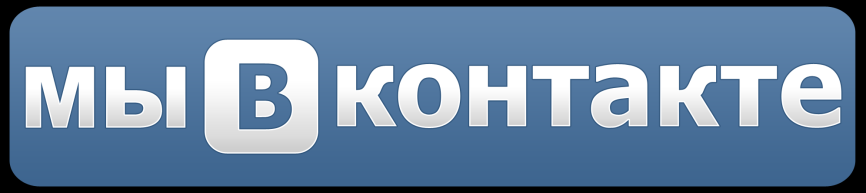 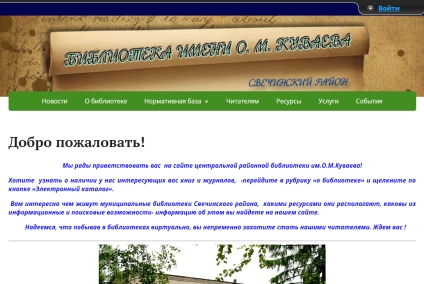 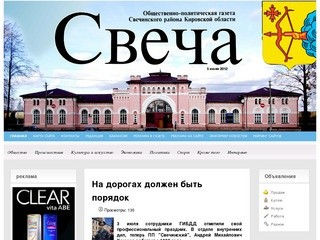 Издательская деятельность
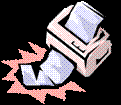 Центральная районная библиотека им. О.М. Куваева  выпустила 
74 названия библиографических  изданий, 
Центральная детская библиотека   - 22 названия. 
(всего – 96)
Сборники 
«Зов сердца»(стихи Сороколетовой С.Н. )
«Мы помним о Чернобыле» (о свечинцах – чернобыльцах)
«Библиотечный юбилей» (к 80- летнему юбилею библиотеки)
«След в истории посёлка» (история Свечинской ПМК-13)
«С юбилеем «Теремок» (к 55-летию детского сада «Теремок»)
«Талант земляка» (В.И. Матвеев)
«Путь к зрителю» (история киносети Свечинского района, 
о В.А. Глушкове, В.В. Шашмурине)
Клубы, кружки(всего 18)
Основные направления работы
- историко-патриотическое
- краеведческое
- экологическое просвещение
- правовое просвещение
- духовно-нравственное
- работа с семьей
- пропаганда художественной литературы
- эстетическое воспитание
Участие в областных конкурсах
Читатели центральной районной библиотеки им.О.М.Куваева приняли участие в онлайн-викторине «С Консультантом Я на «5» все законы буду знать!»

Читатели центральной детской библиотеки приняли участие в районном этапе Всероссийской олимпиады «Символы России»
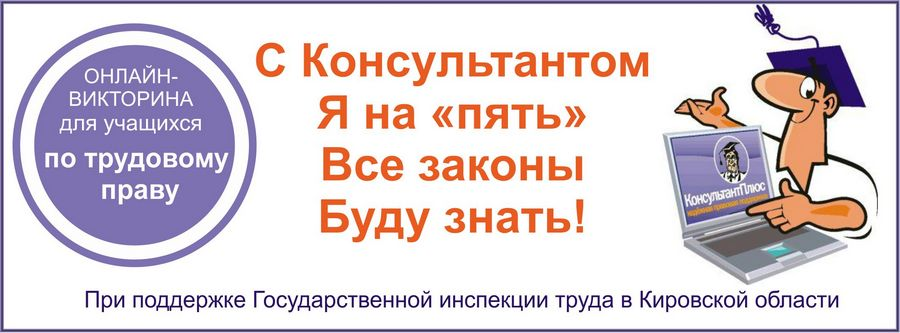 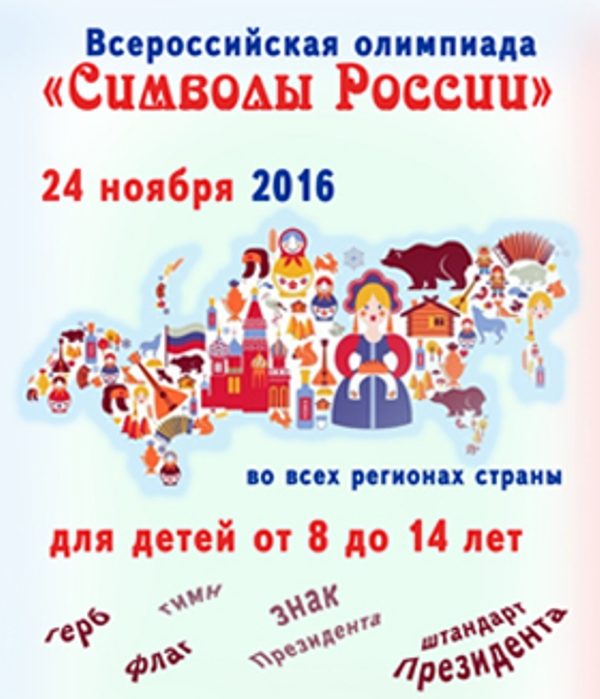 Проведено  598 массовых мероприятий, 
их посетили 9036 читателей. 





Было оформлено 399 книжных выставок.
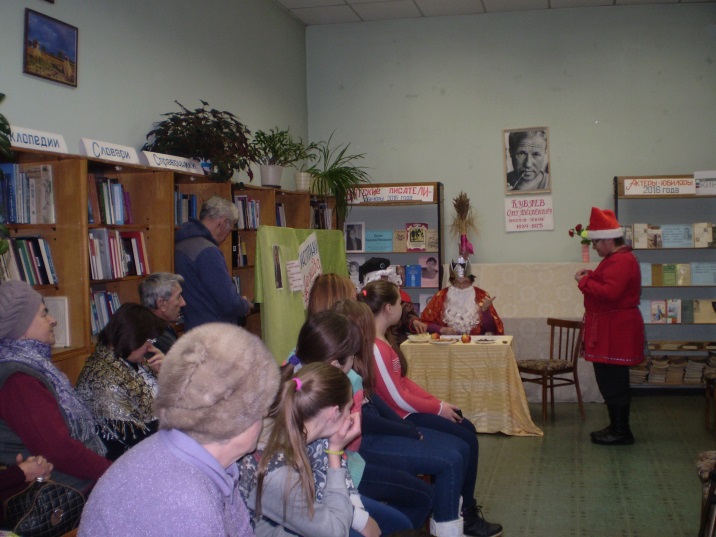 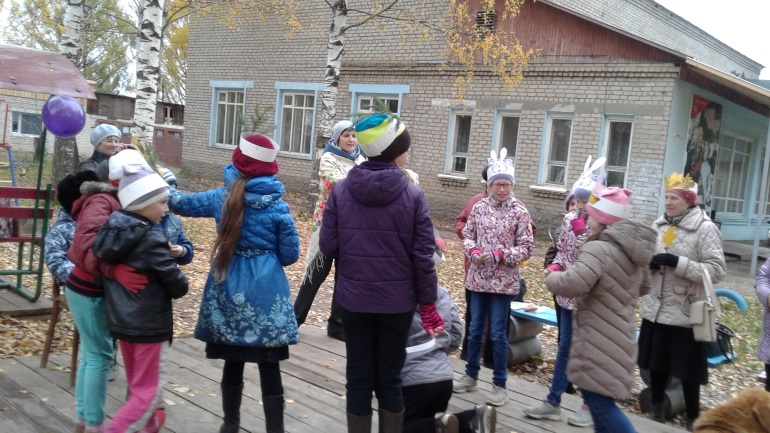 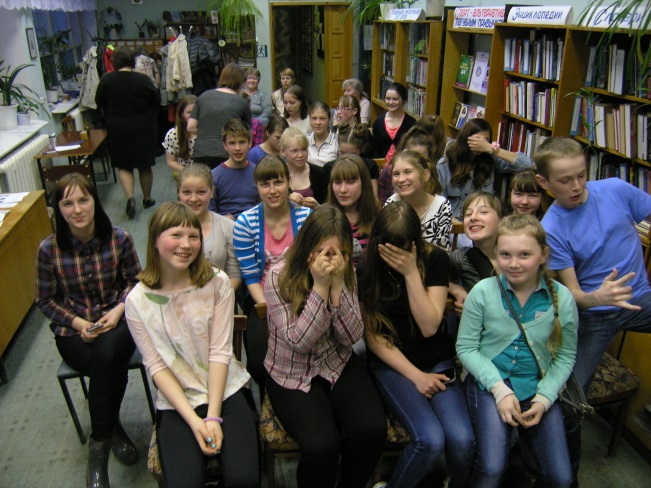 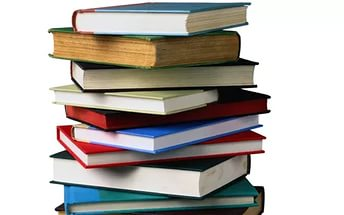 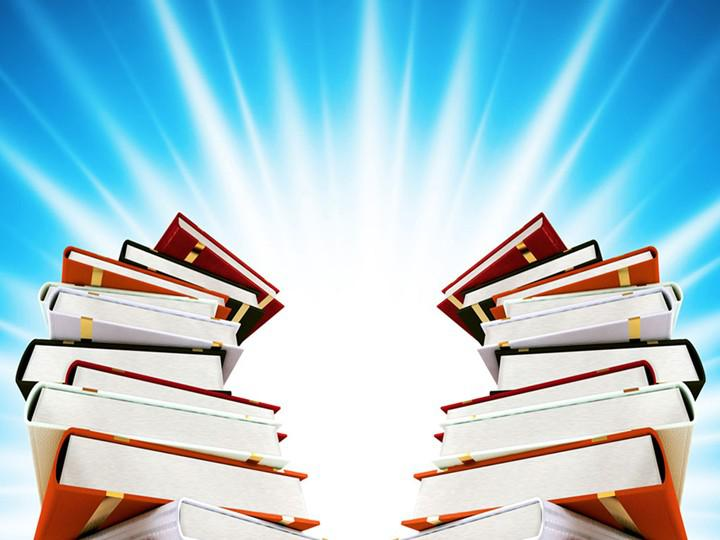 Яркие, интересные
мероприятия года
Новогодний киносерпантин
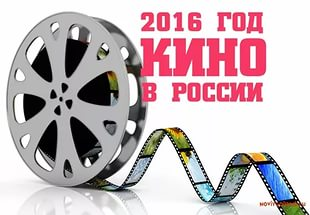 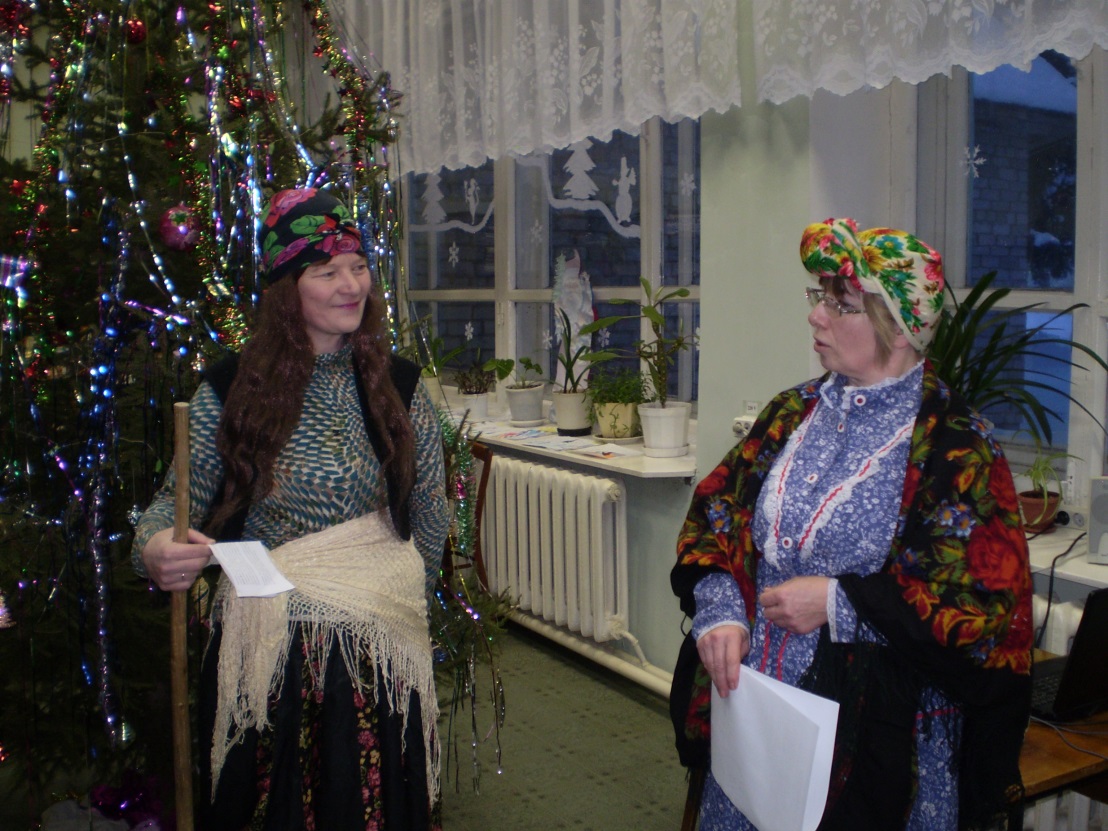 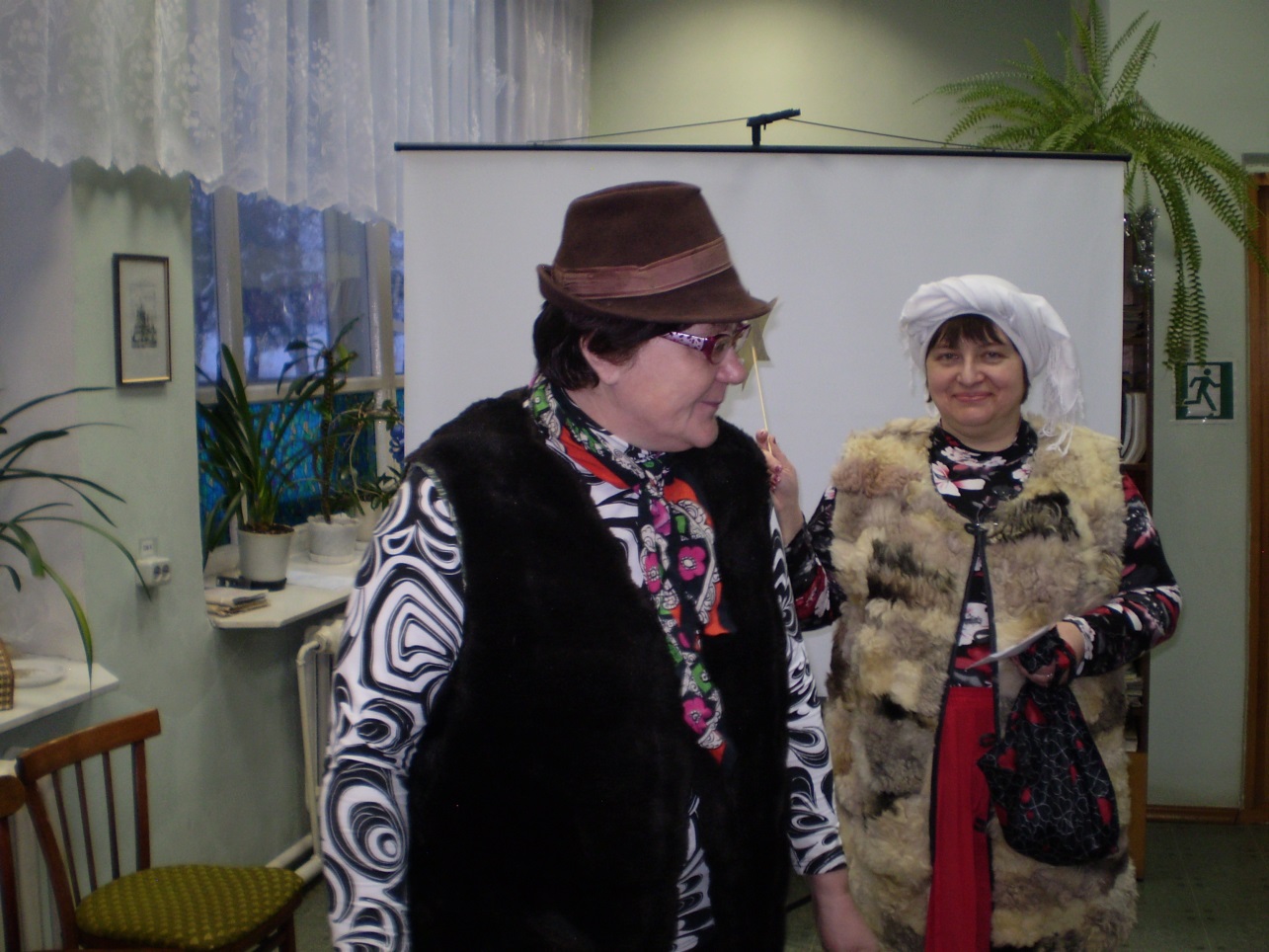 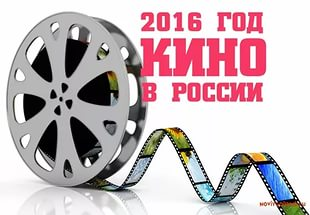 Библионочь
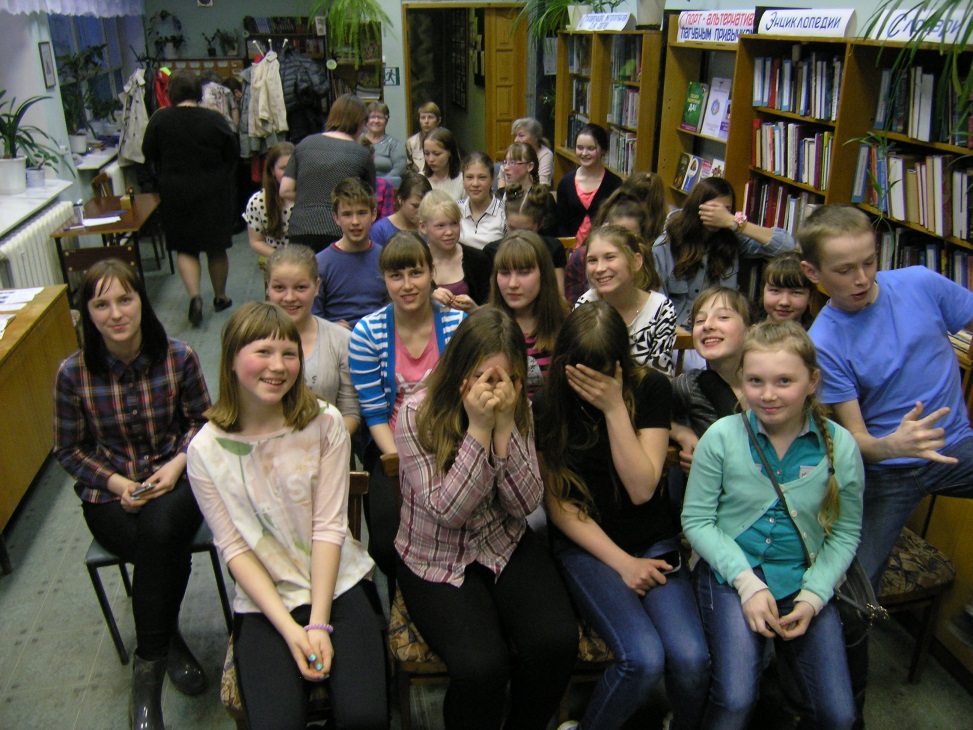 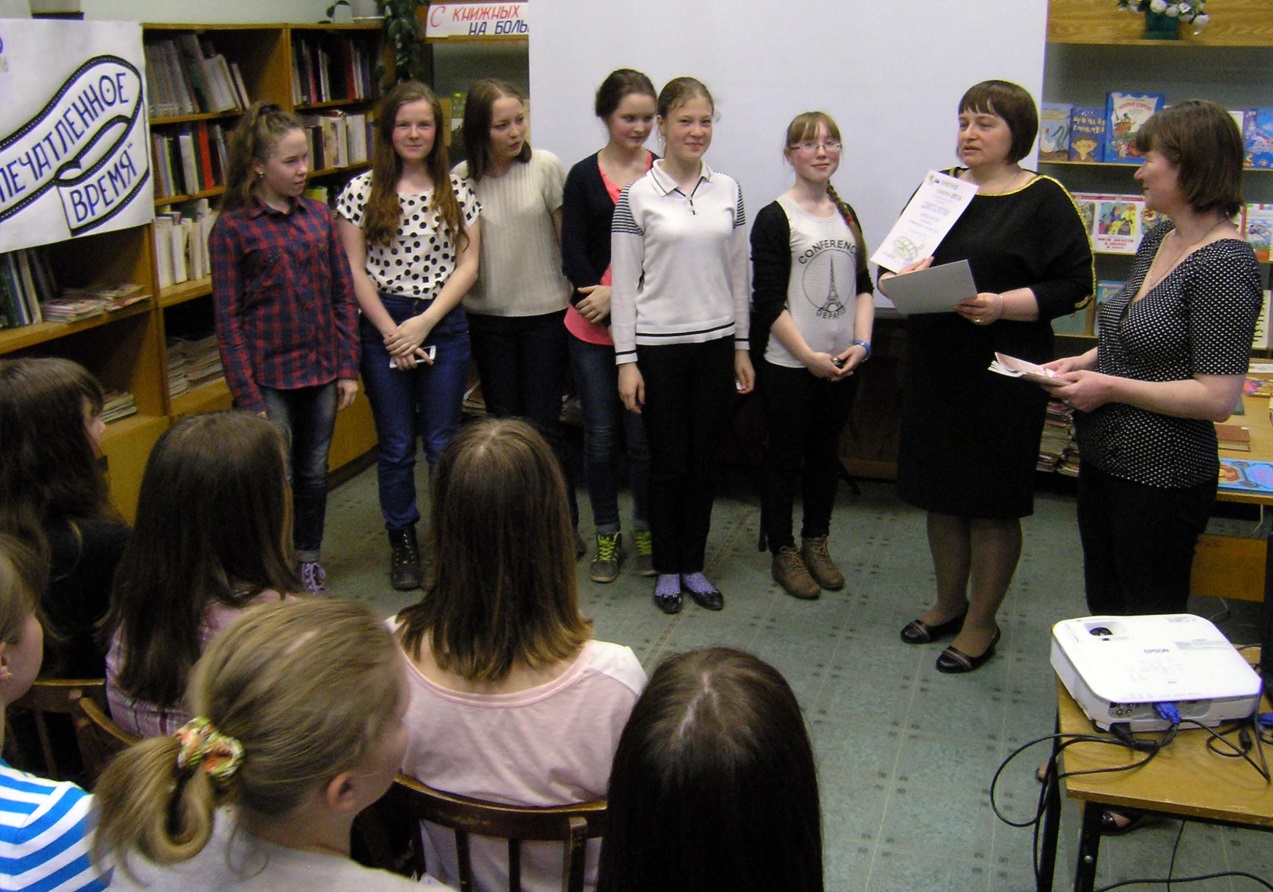 Ночь искусств
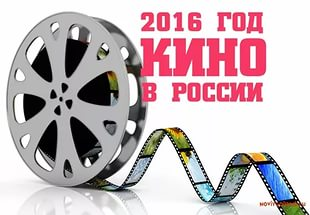 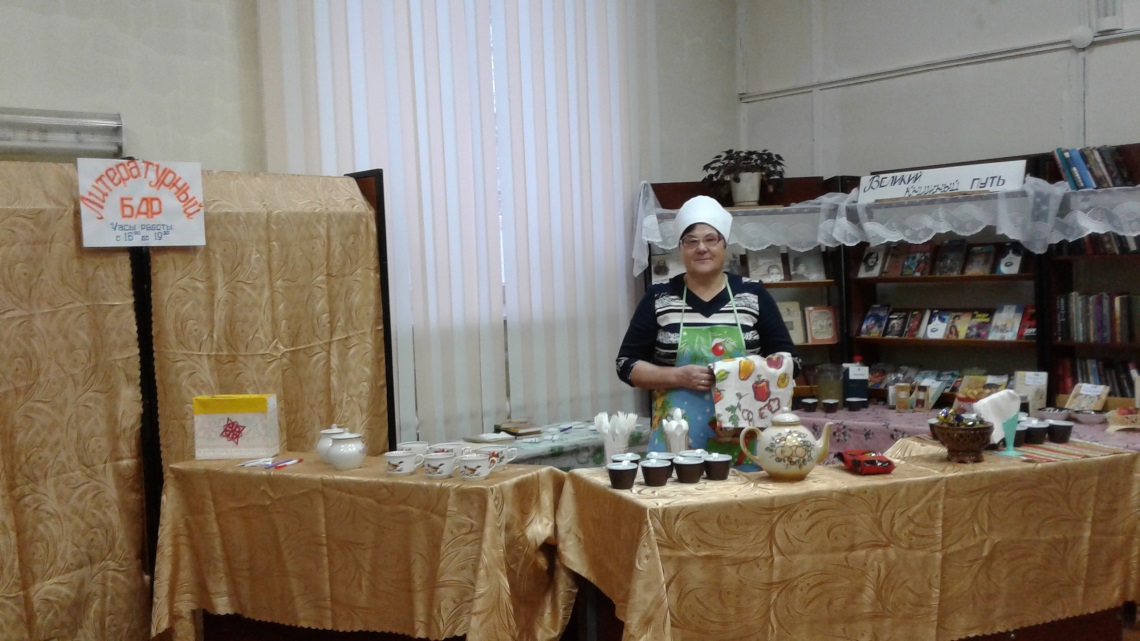 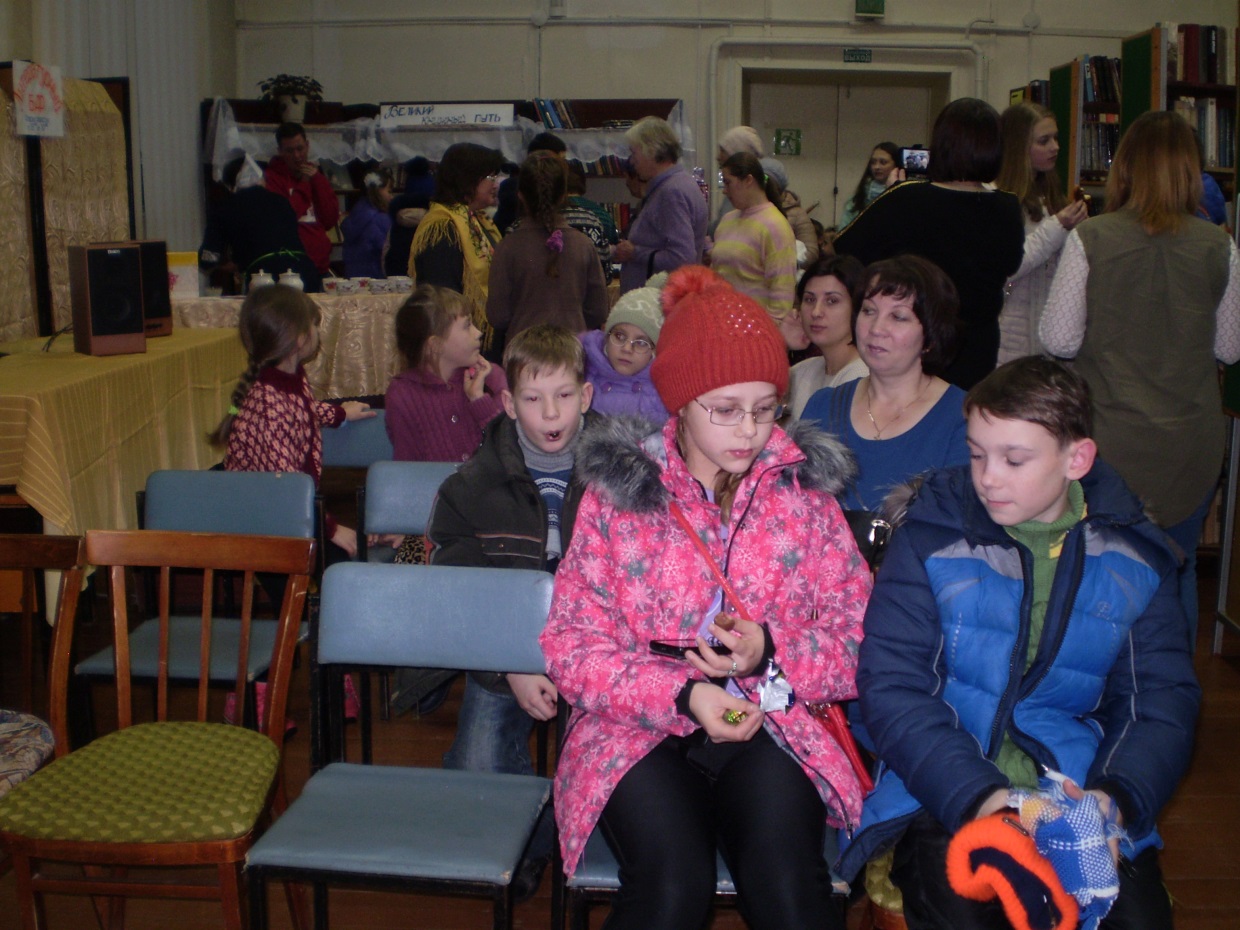 Ночь искусств
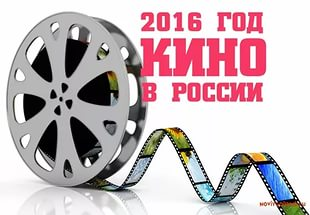 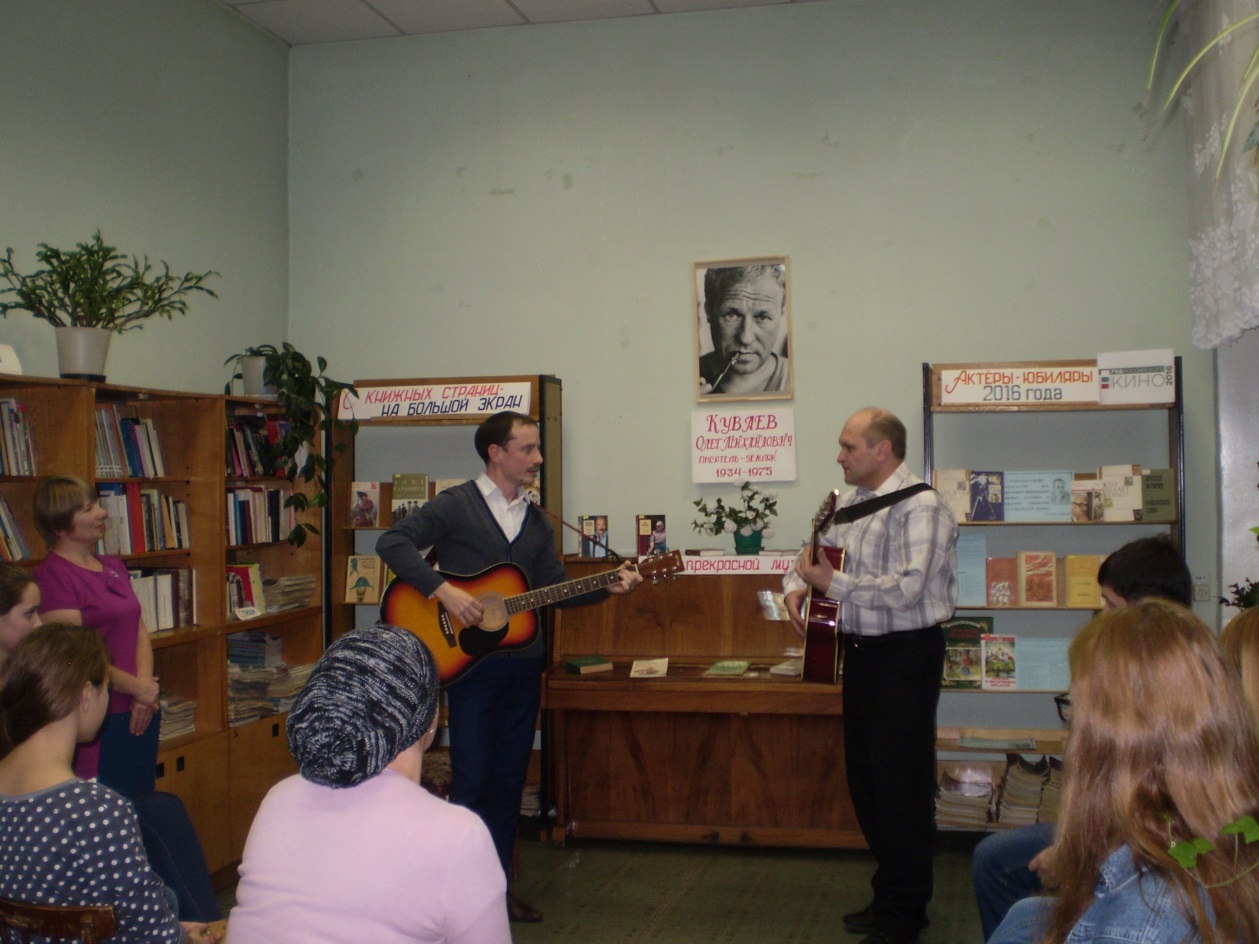 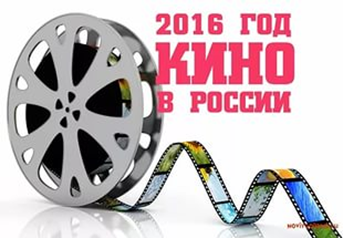 Кинолекторий «Кино по пятницам»
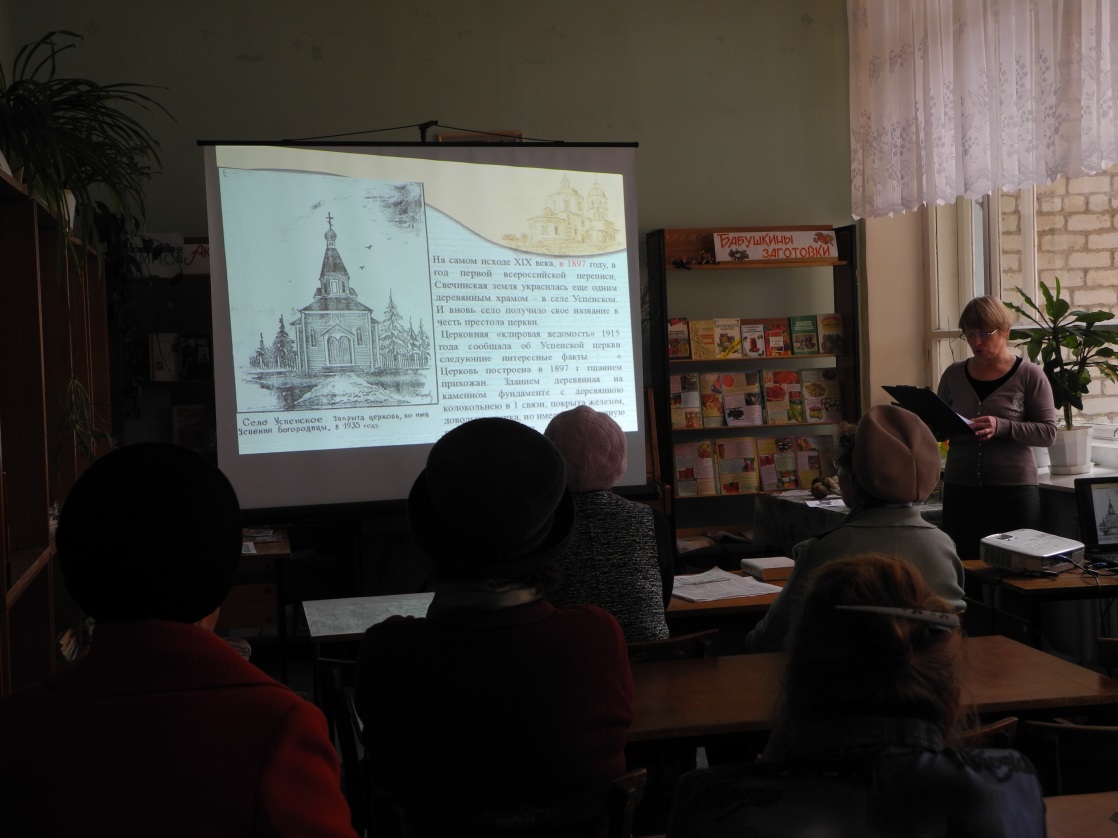 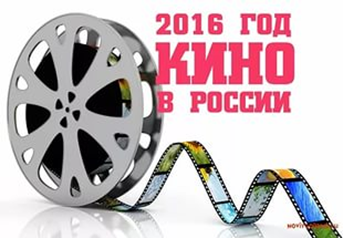 Вечер-воспоминание «Путь к зрителю»
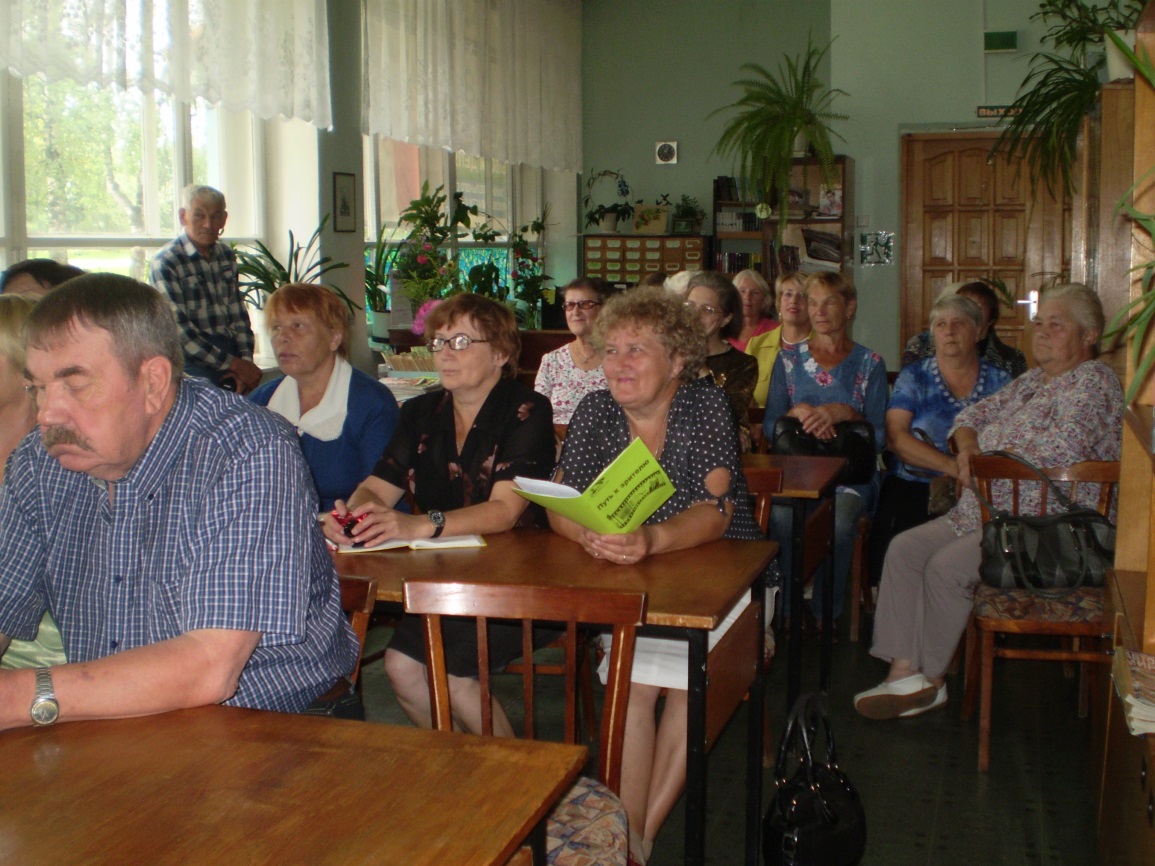 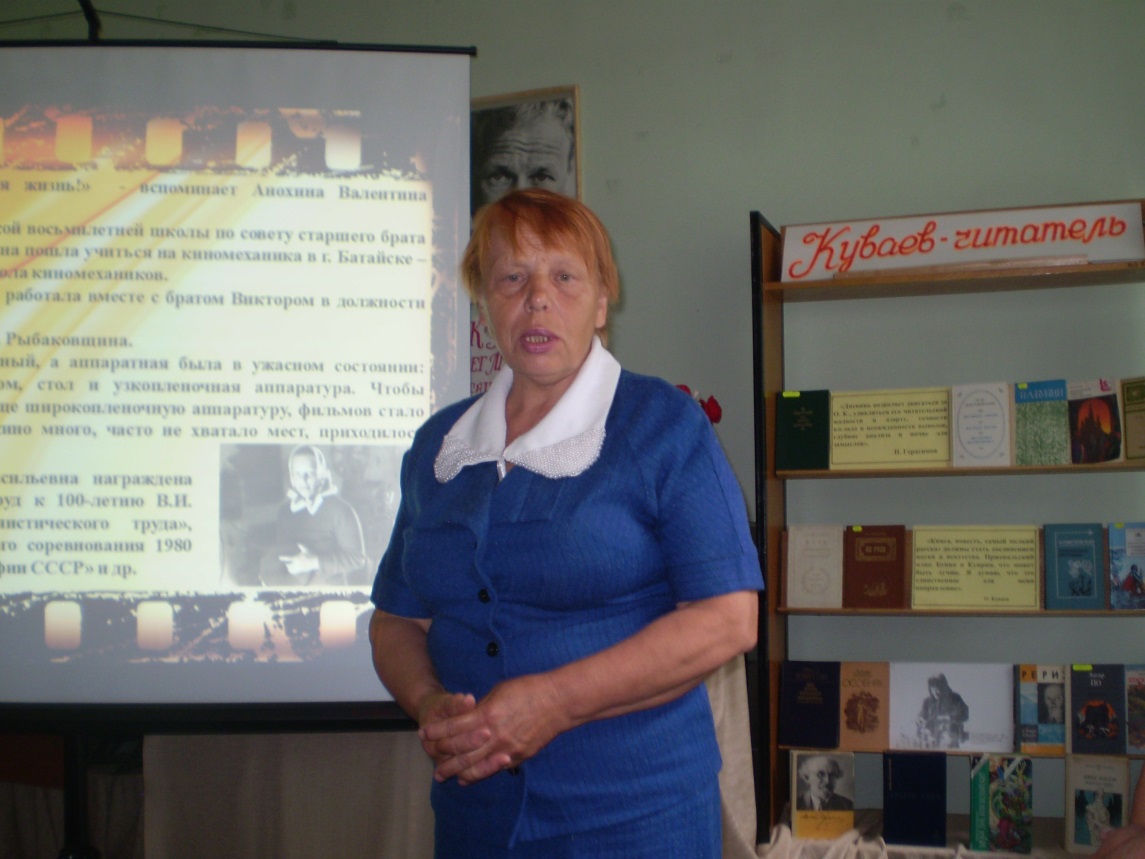 Кинокниговечер  «Кинотропинки Л. Филатова»
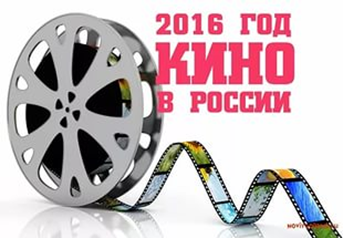 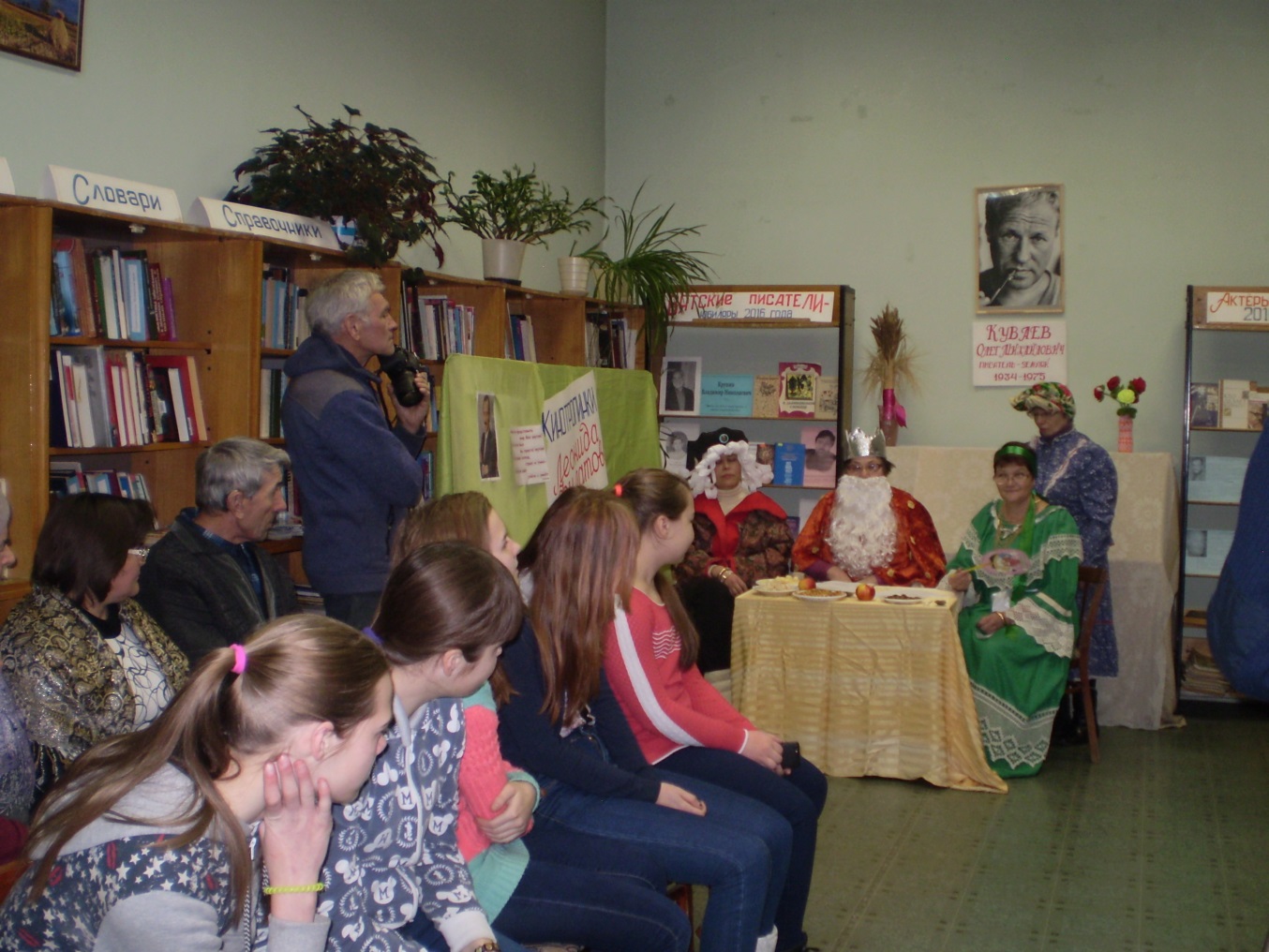 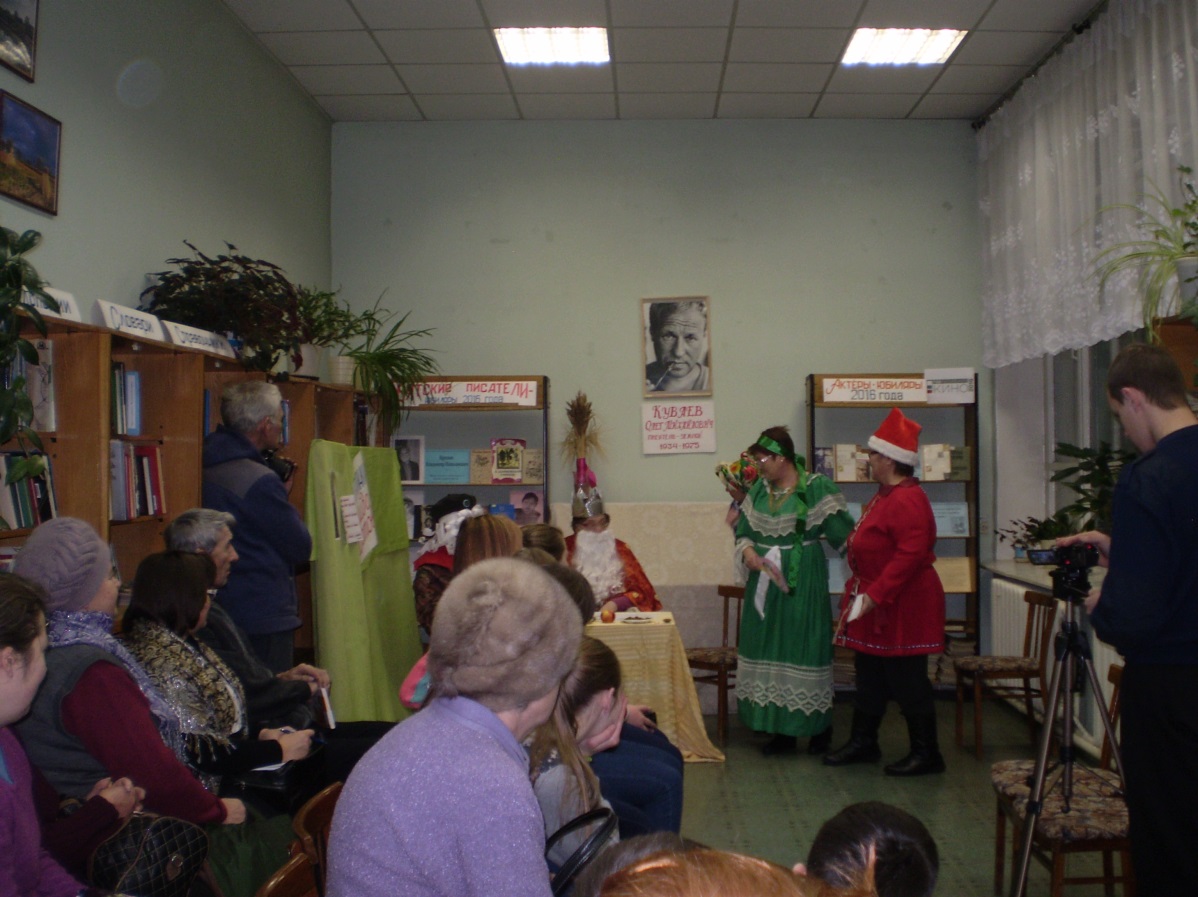 Кинокниговечер  «Кинотропинки Л. Филатова»
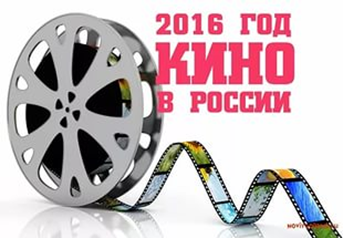 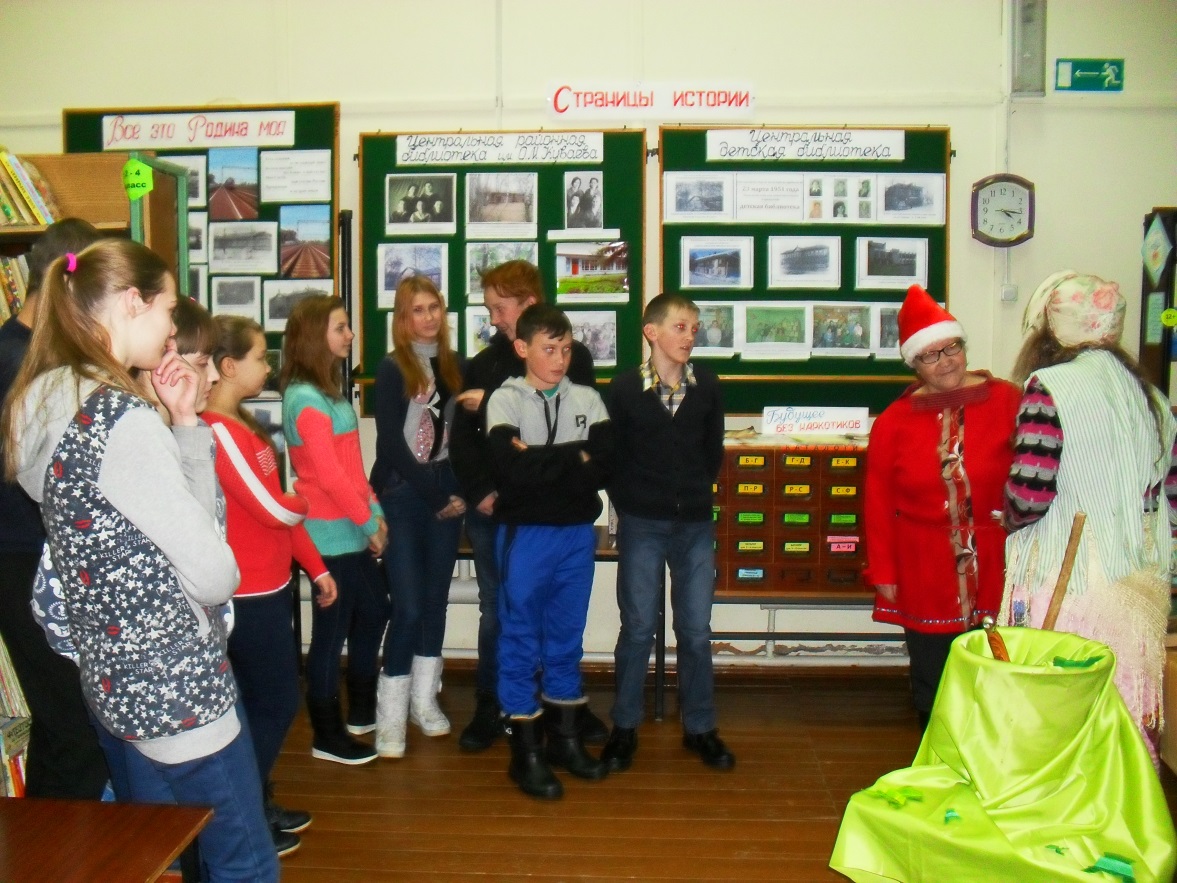 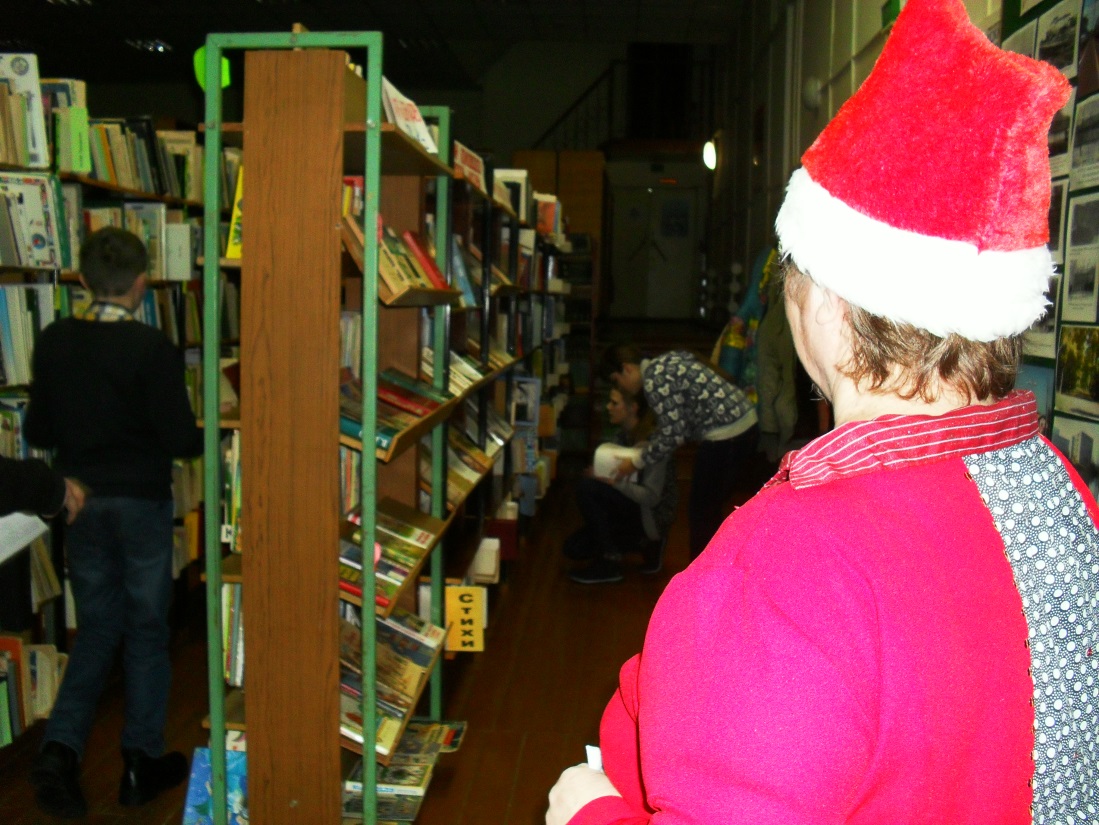 Литературные вечера
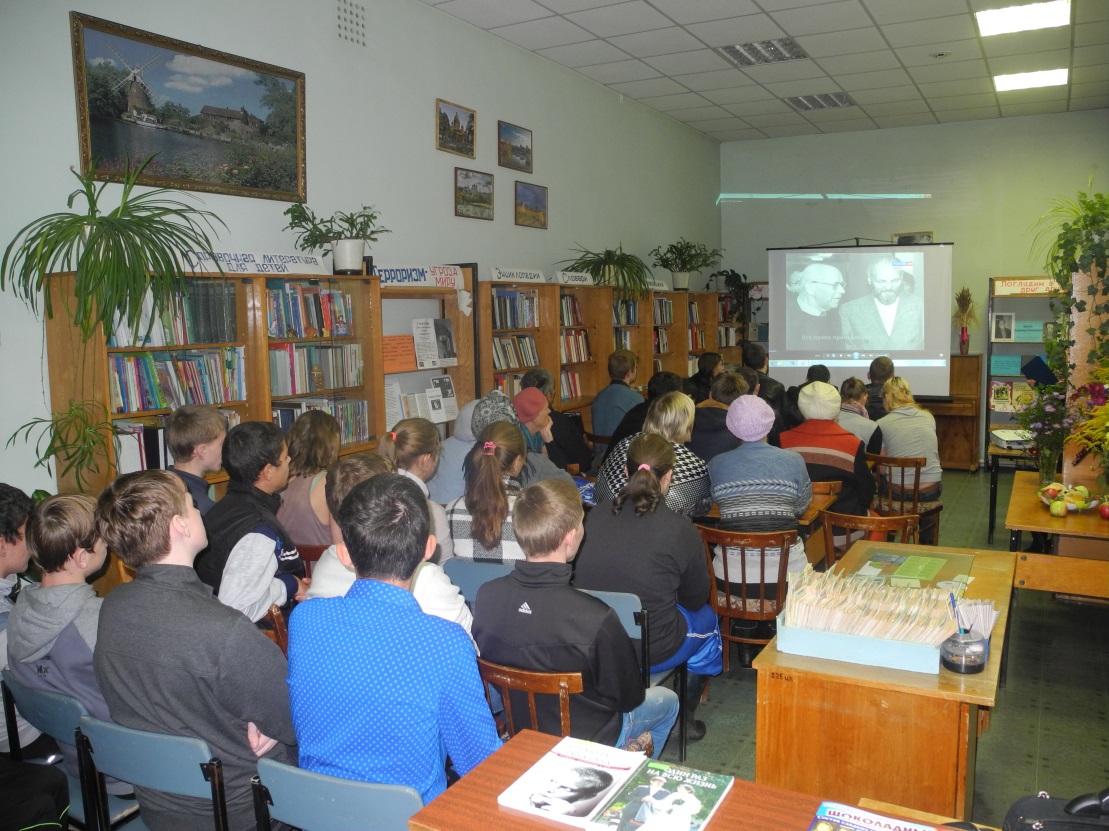 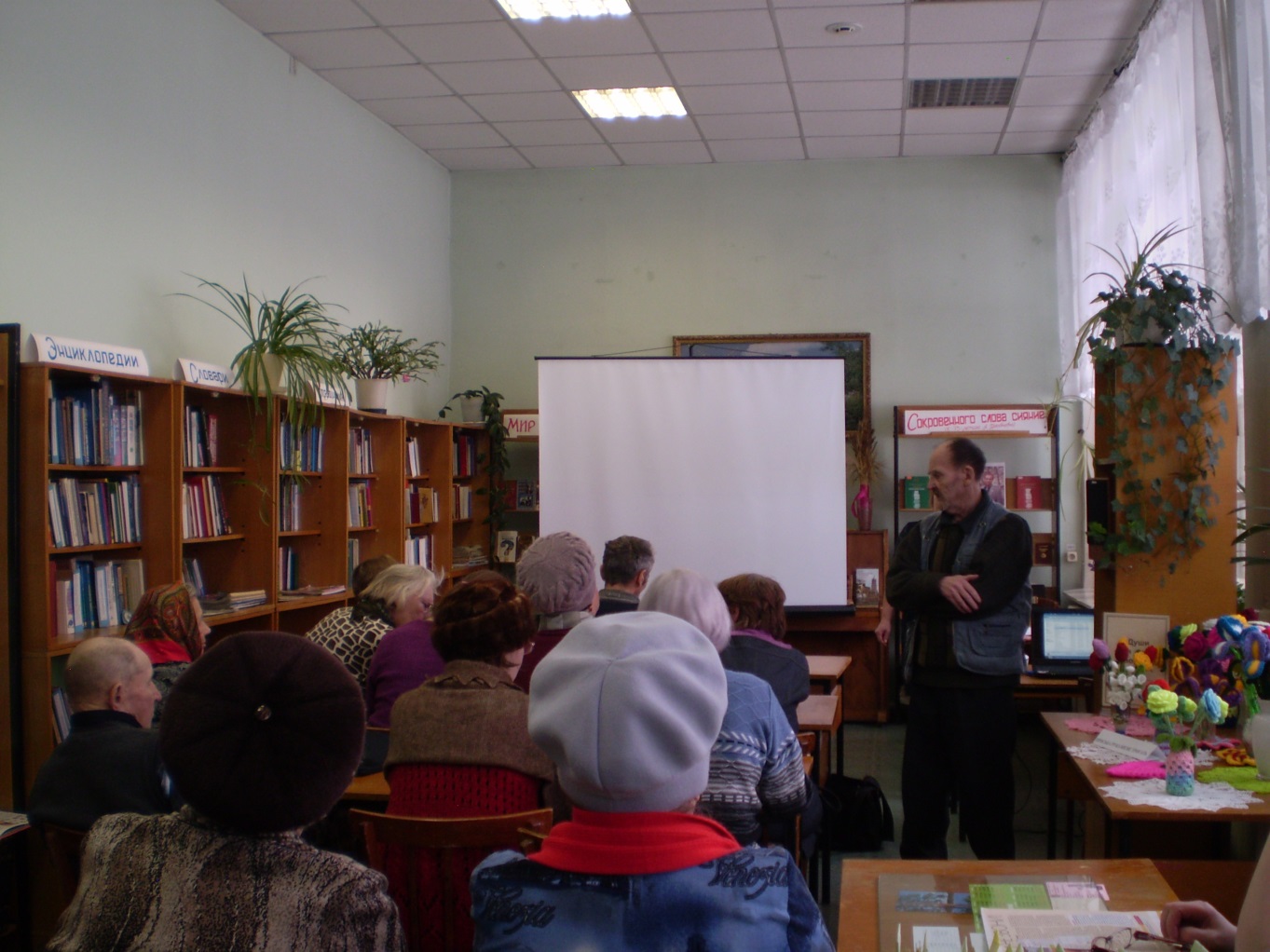 Презентация сборника «Зов сердца»(С.Н.Сороколетова)
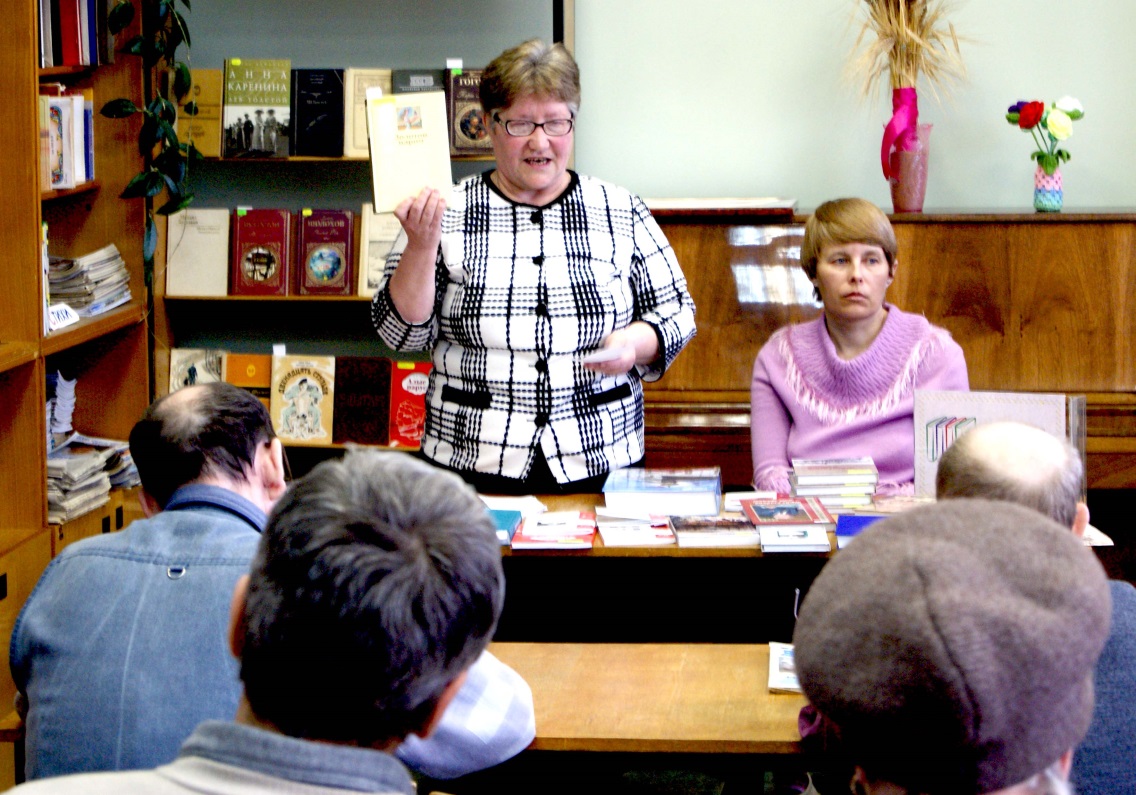 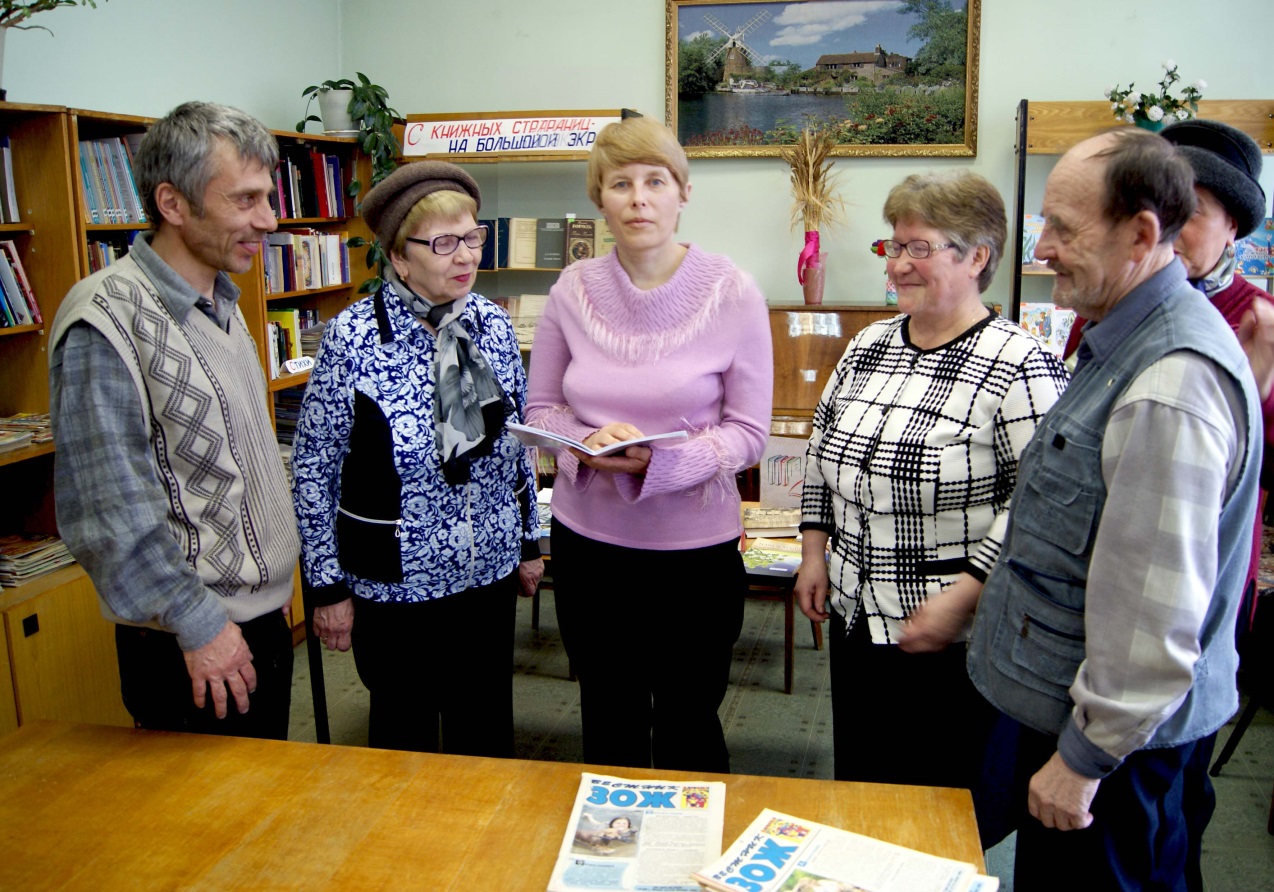 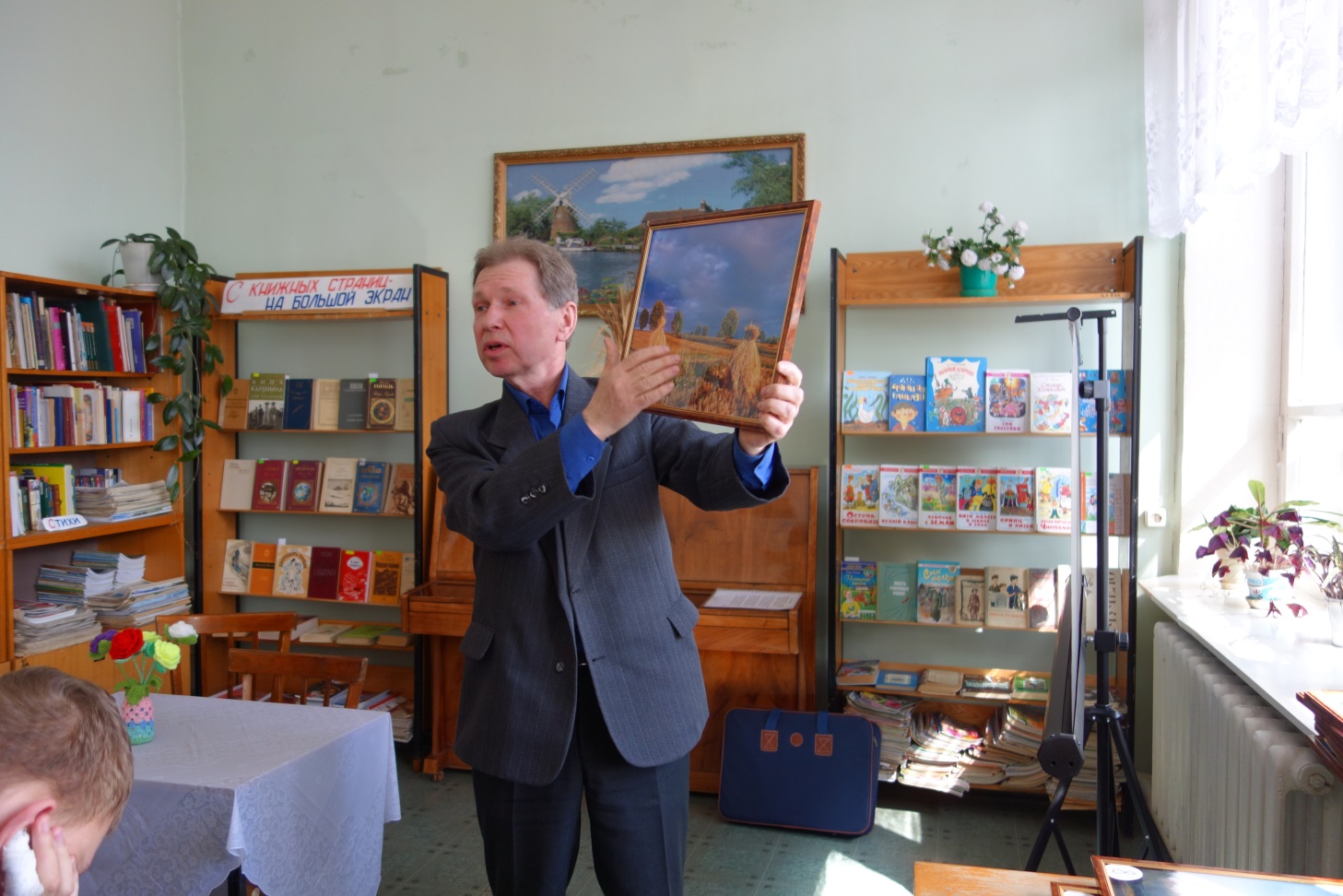 Встреча с фотохудожником В.А.Городиловым
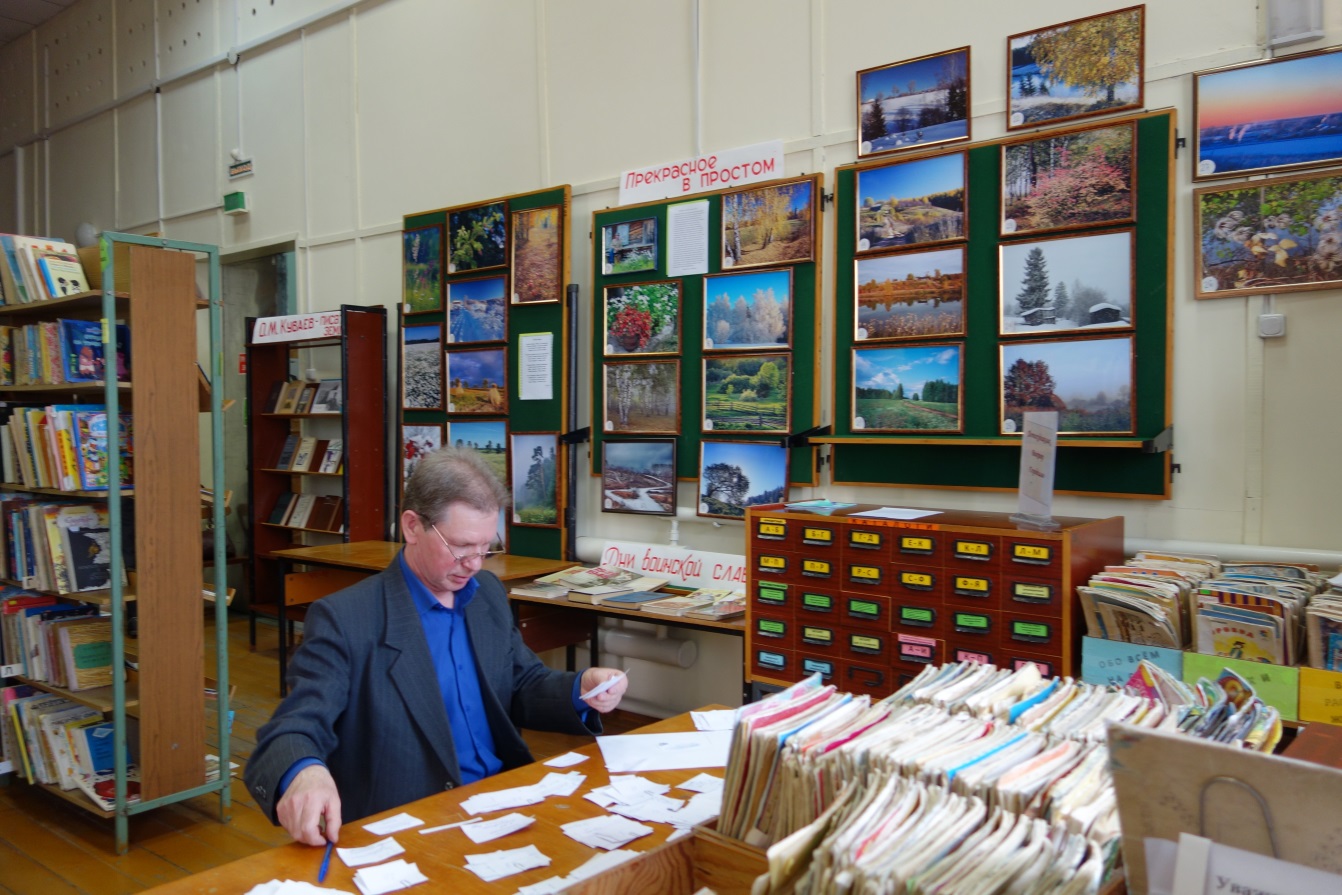 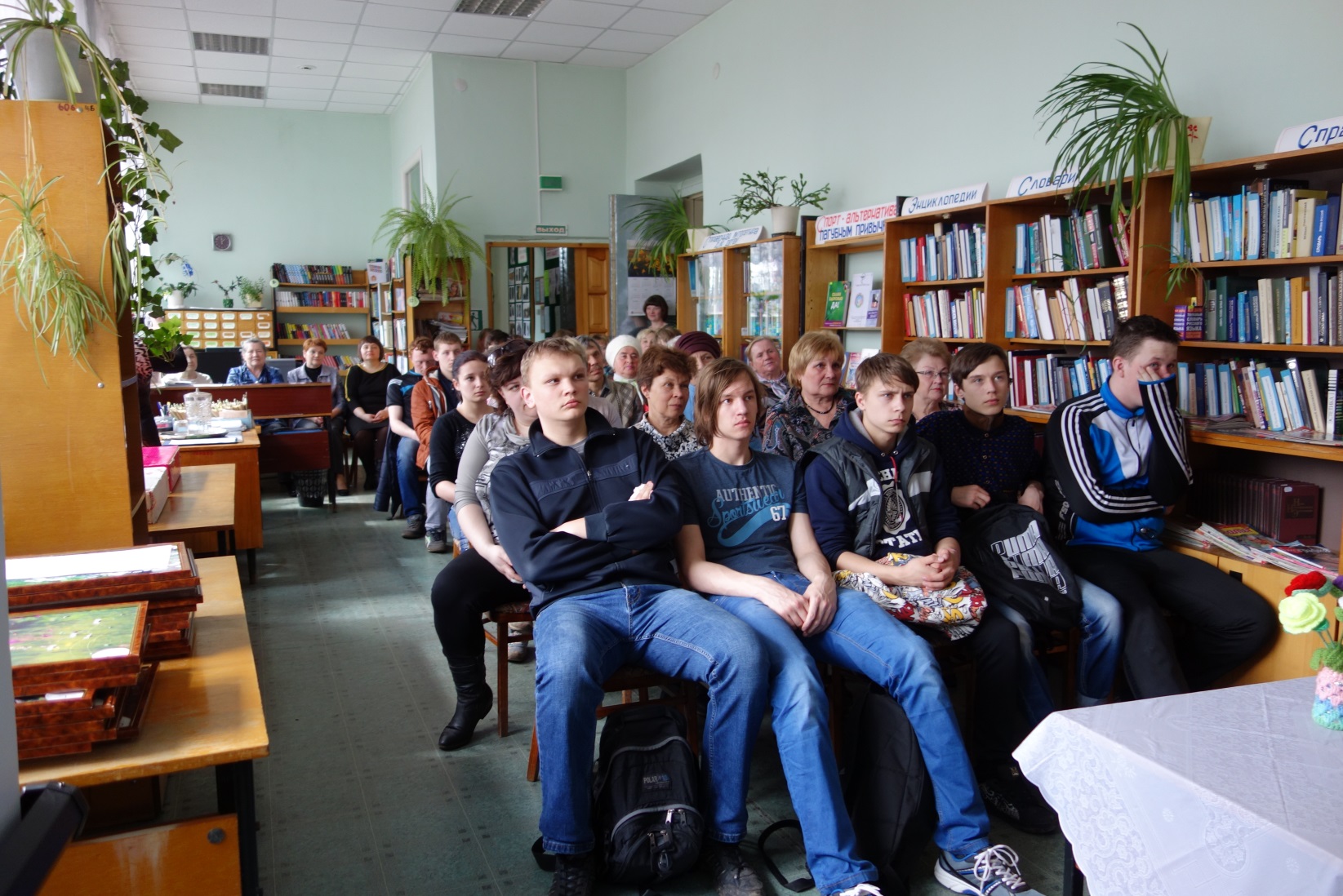 День православной книги
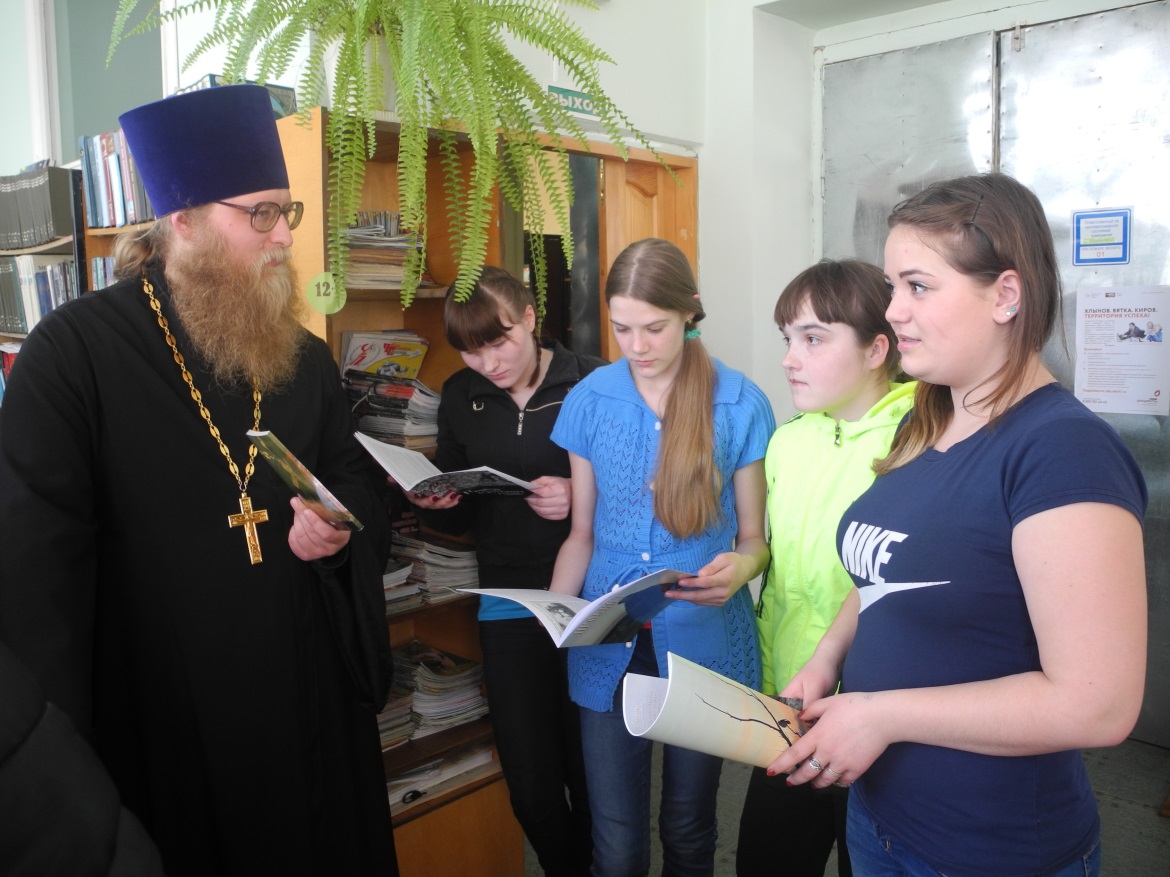 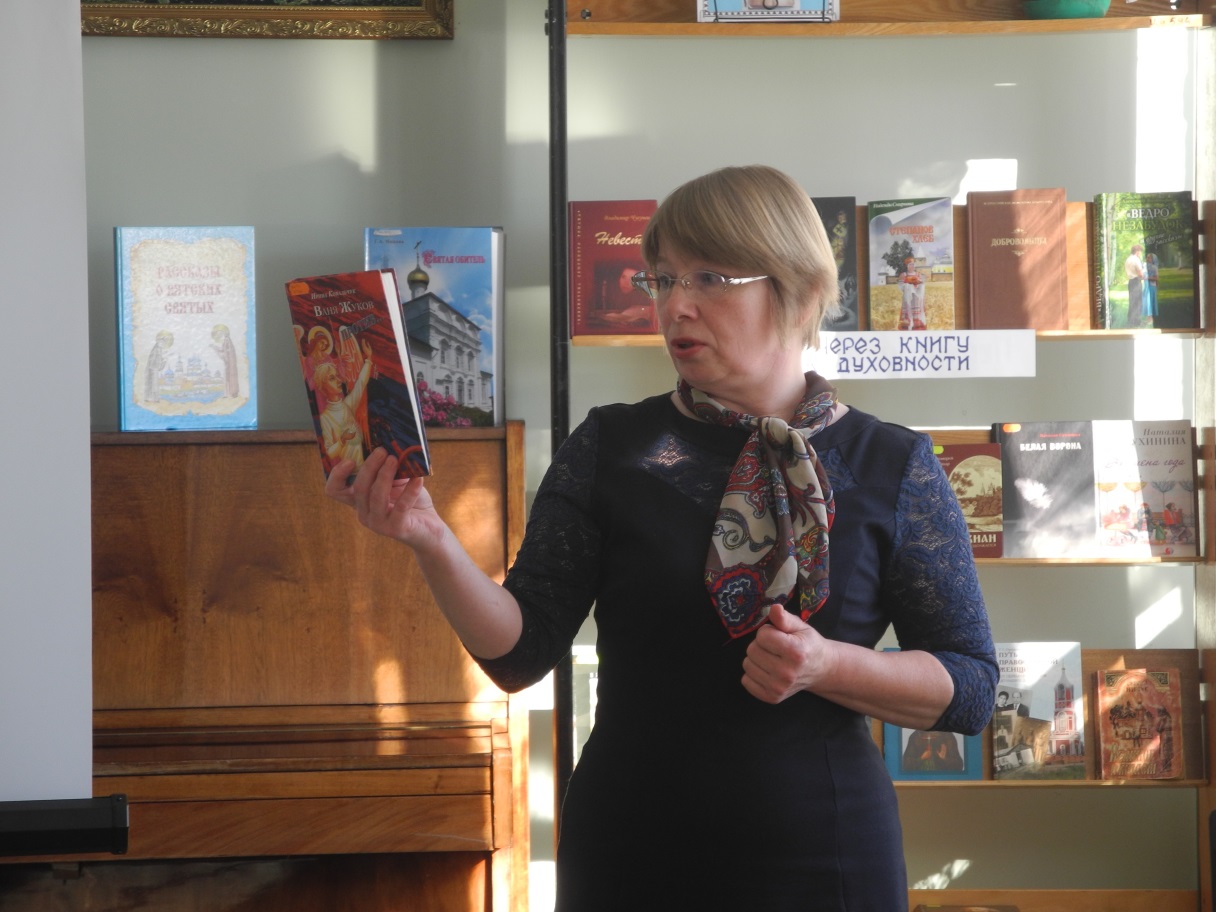 Совместные мероприятия с КЦСОН
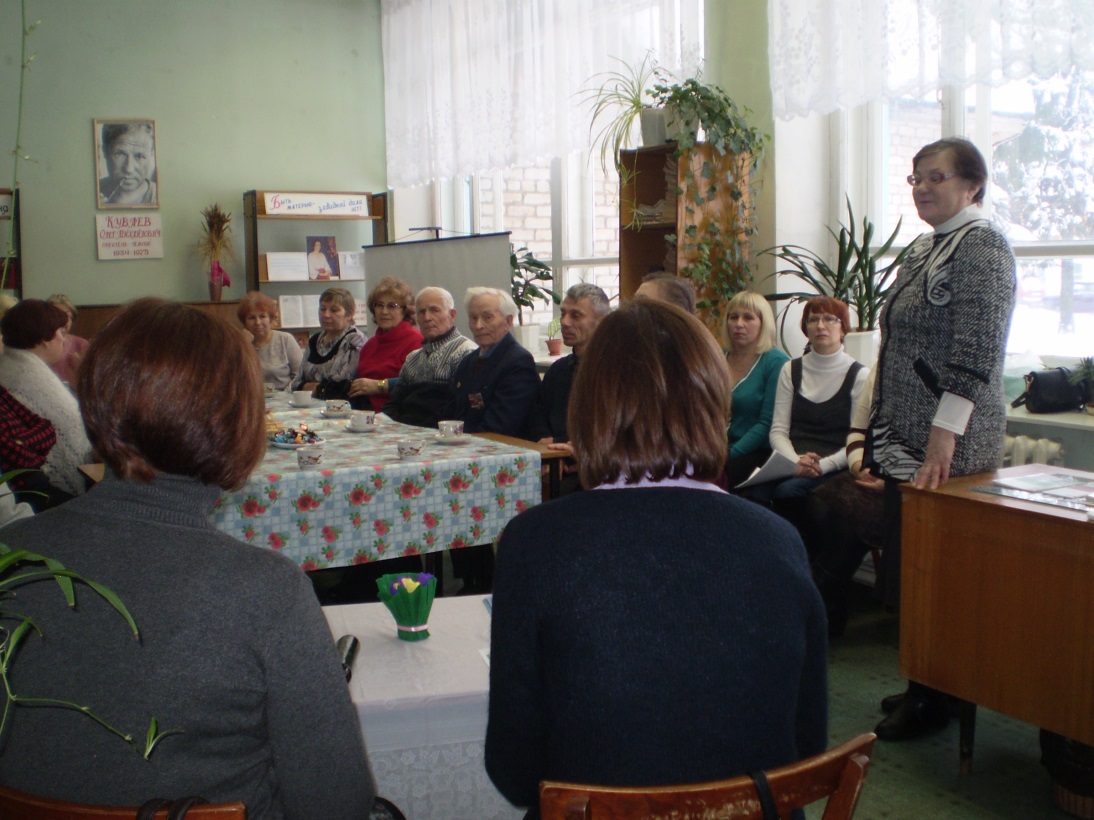 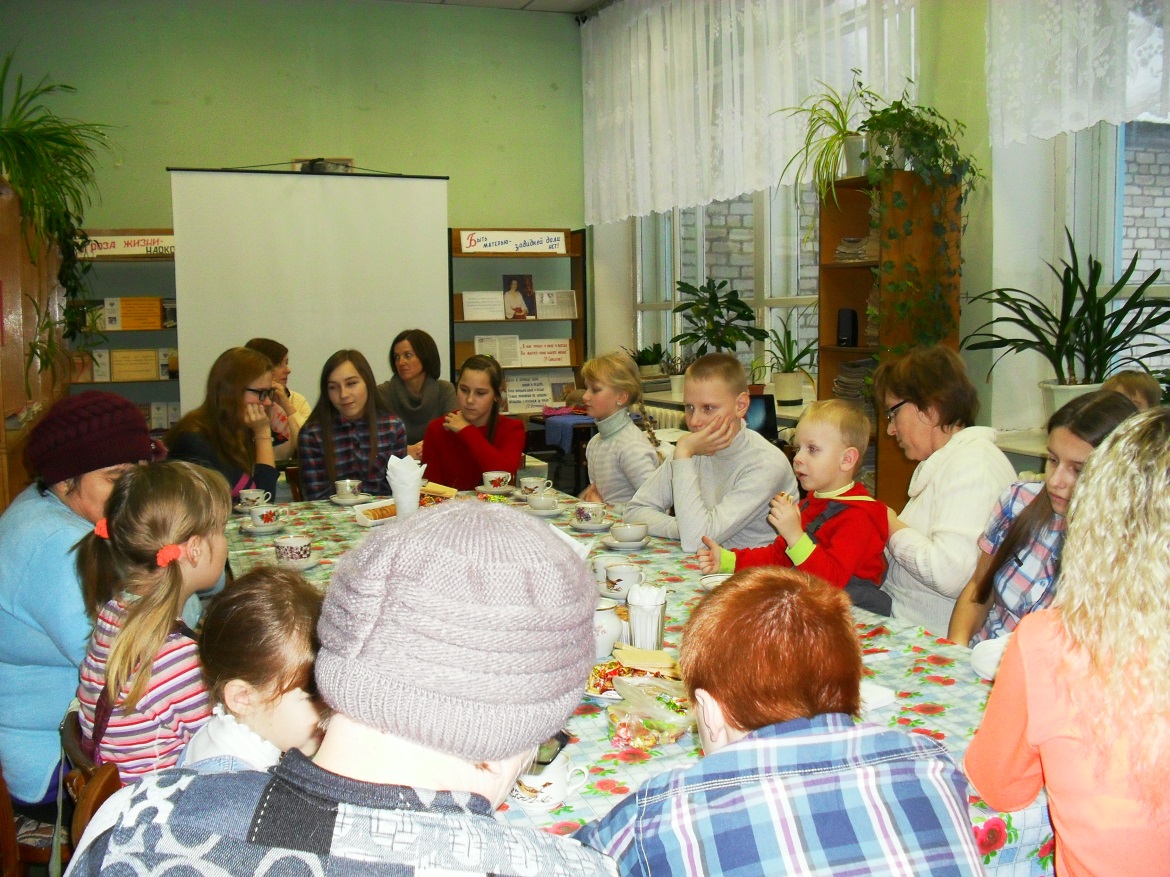 Юбилей библиотек
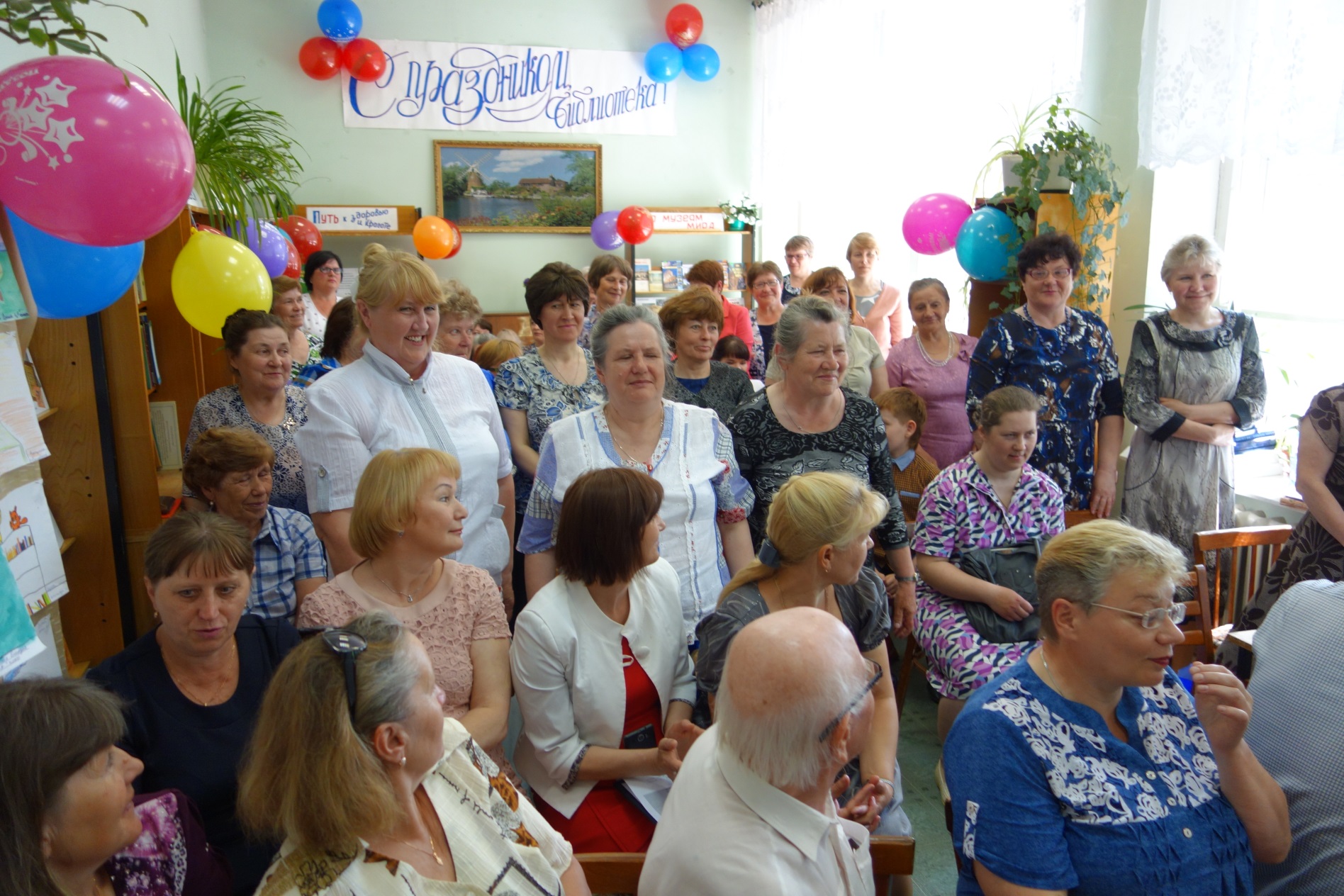 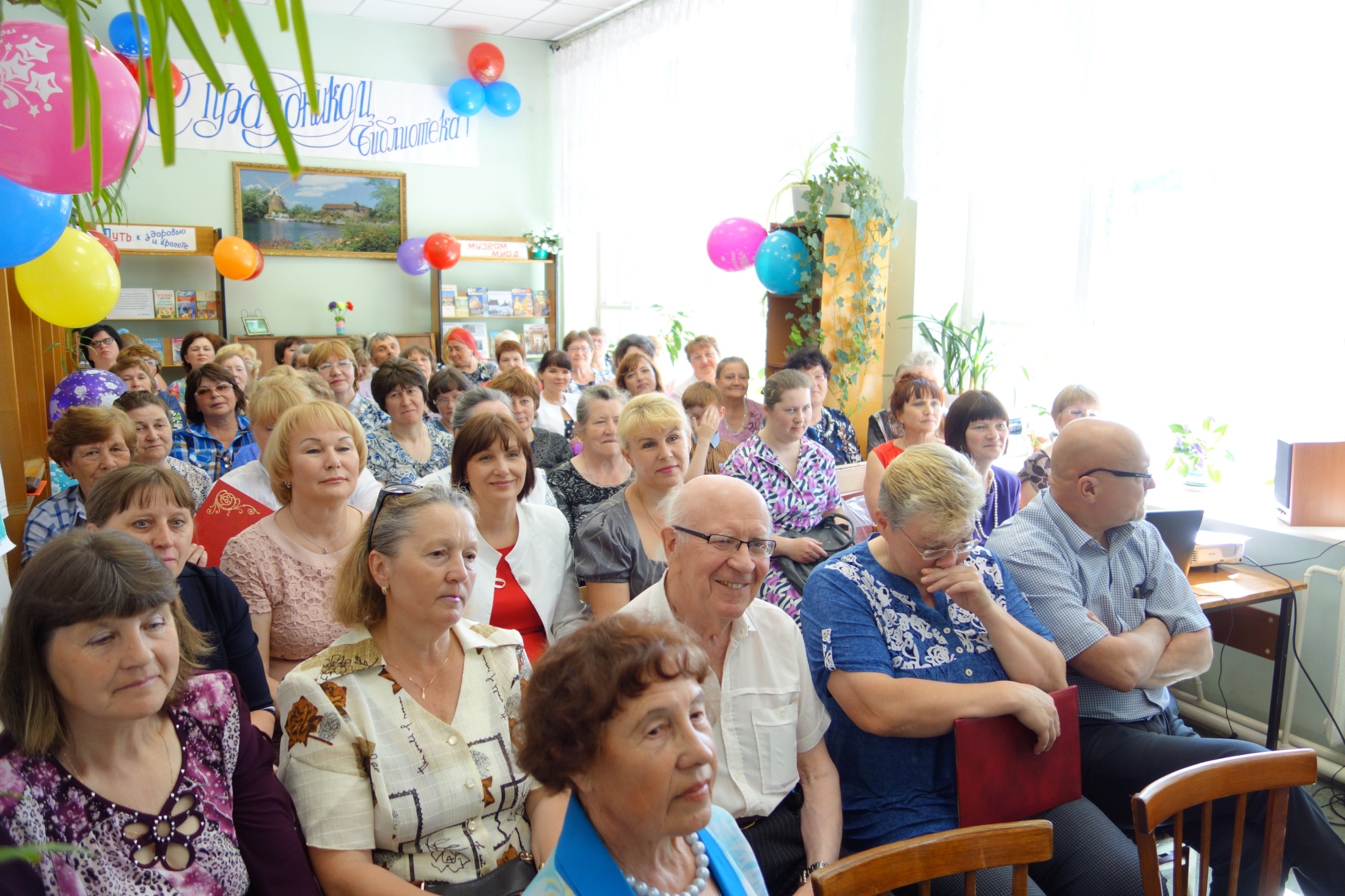 Ночь литературы
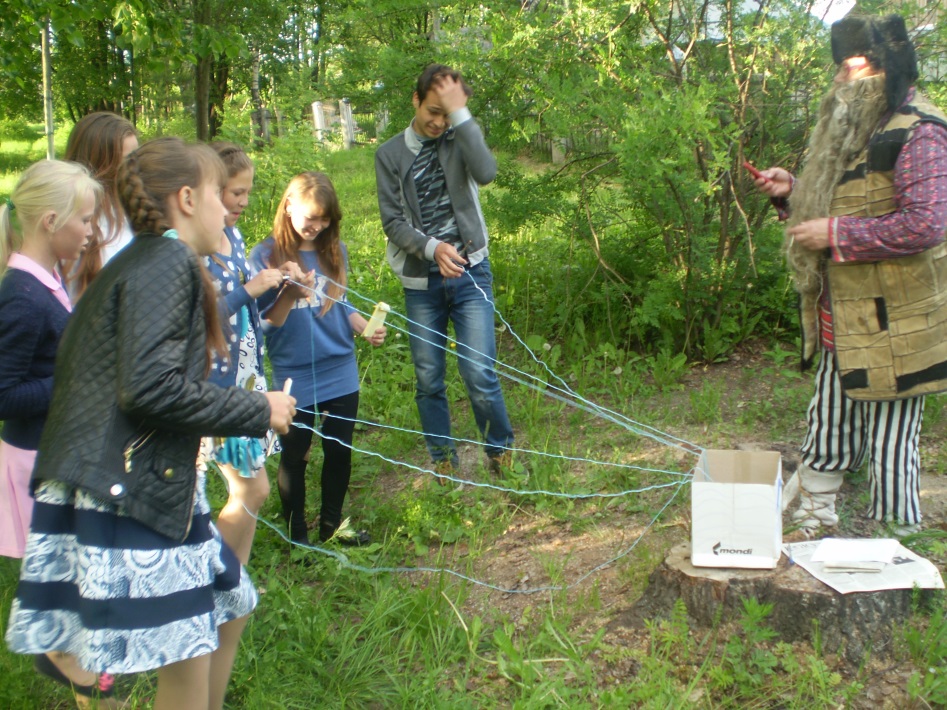 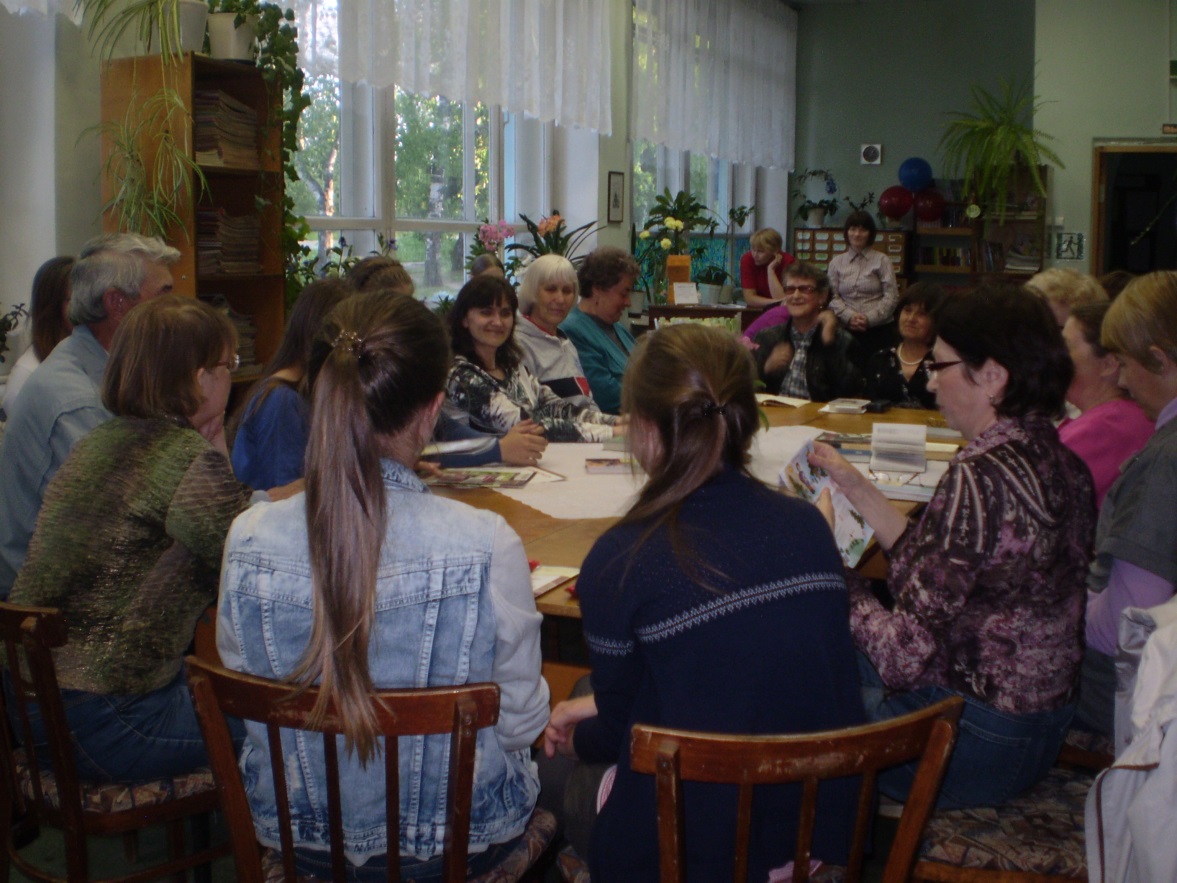 Куваевские чтения
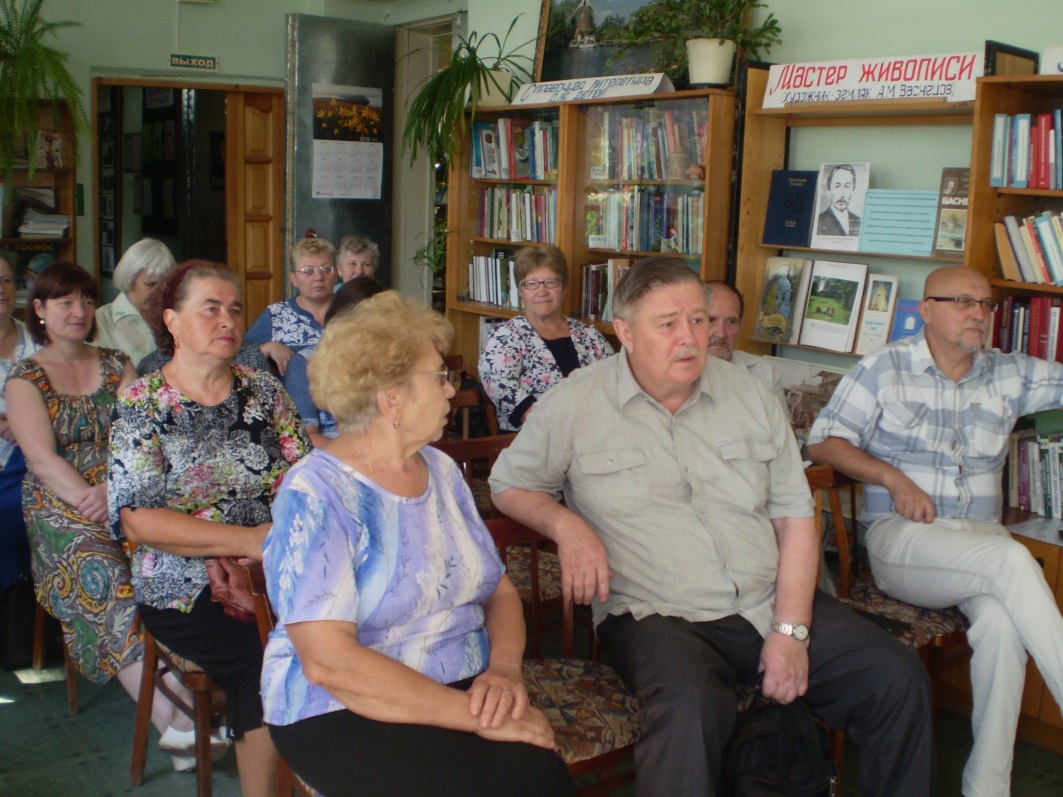 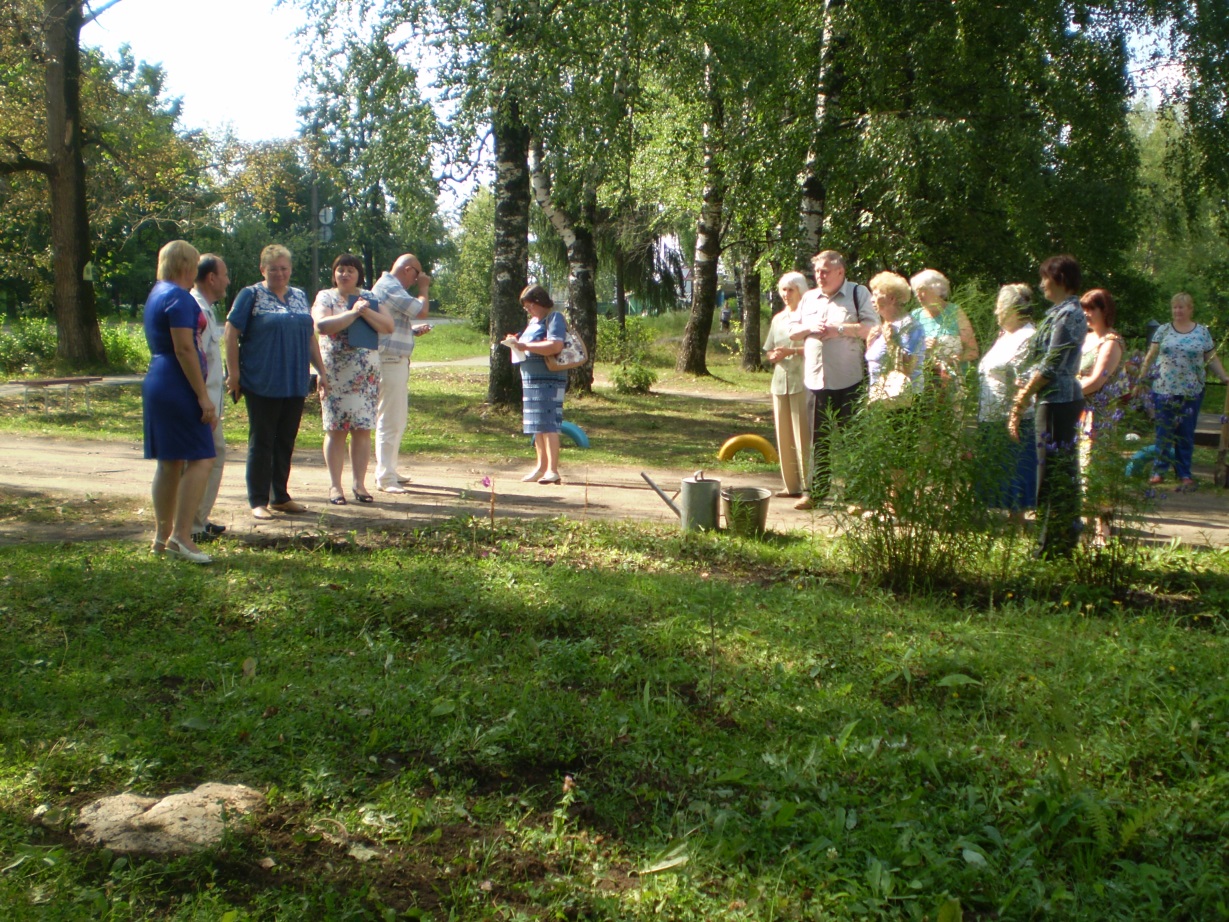 Презентация сборника В.Ф.Шутылева
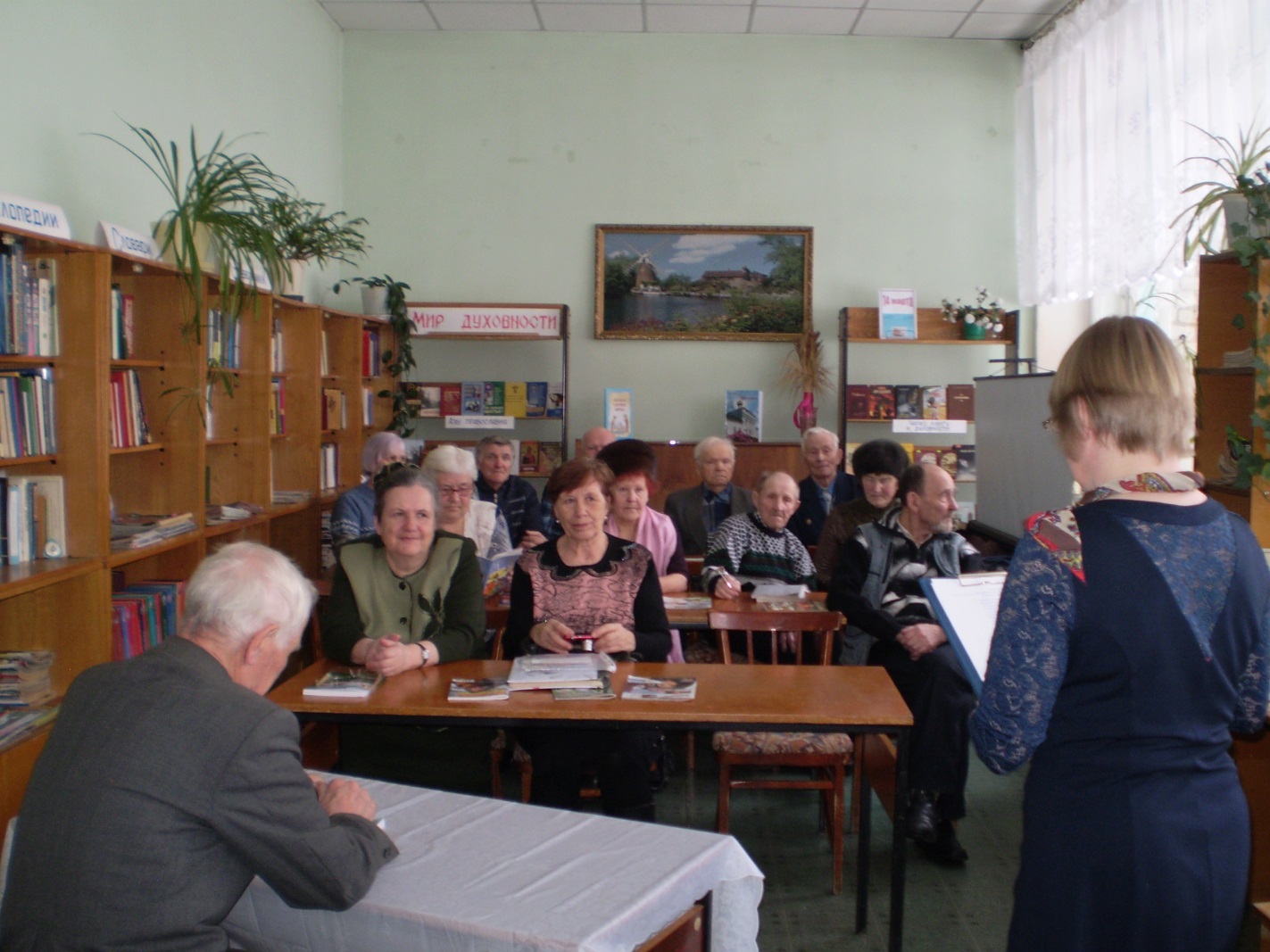 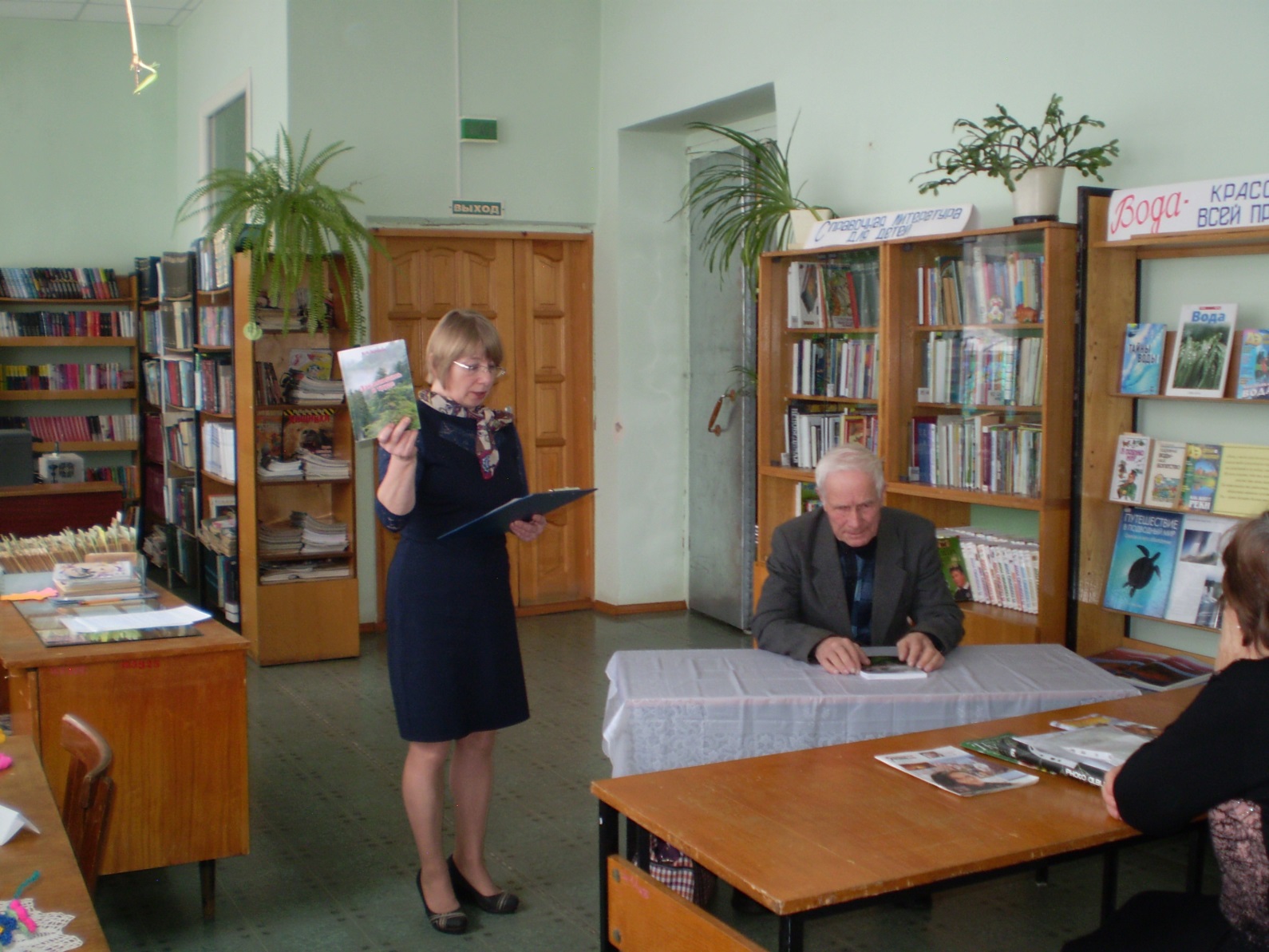 Клуб «Садовод»
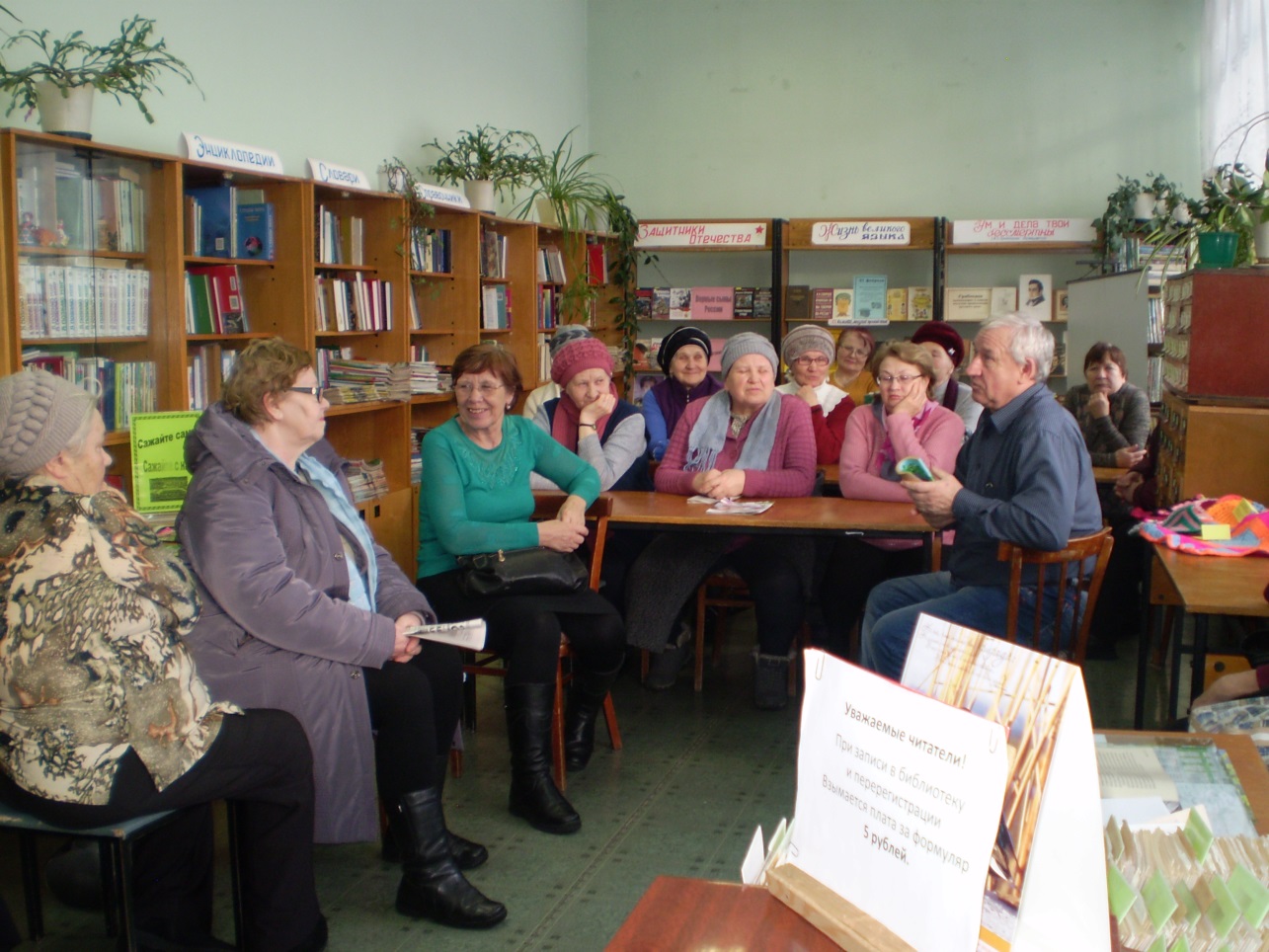 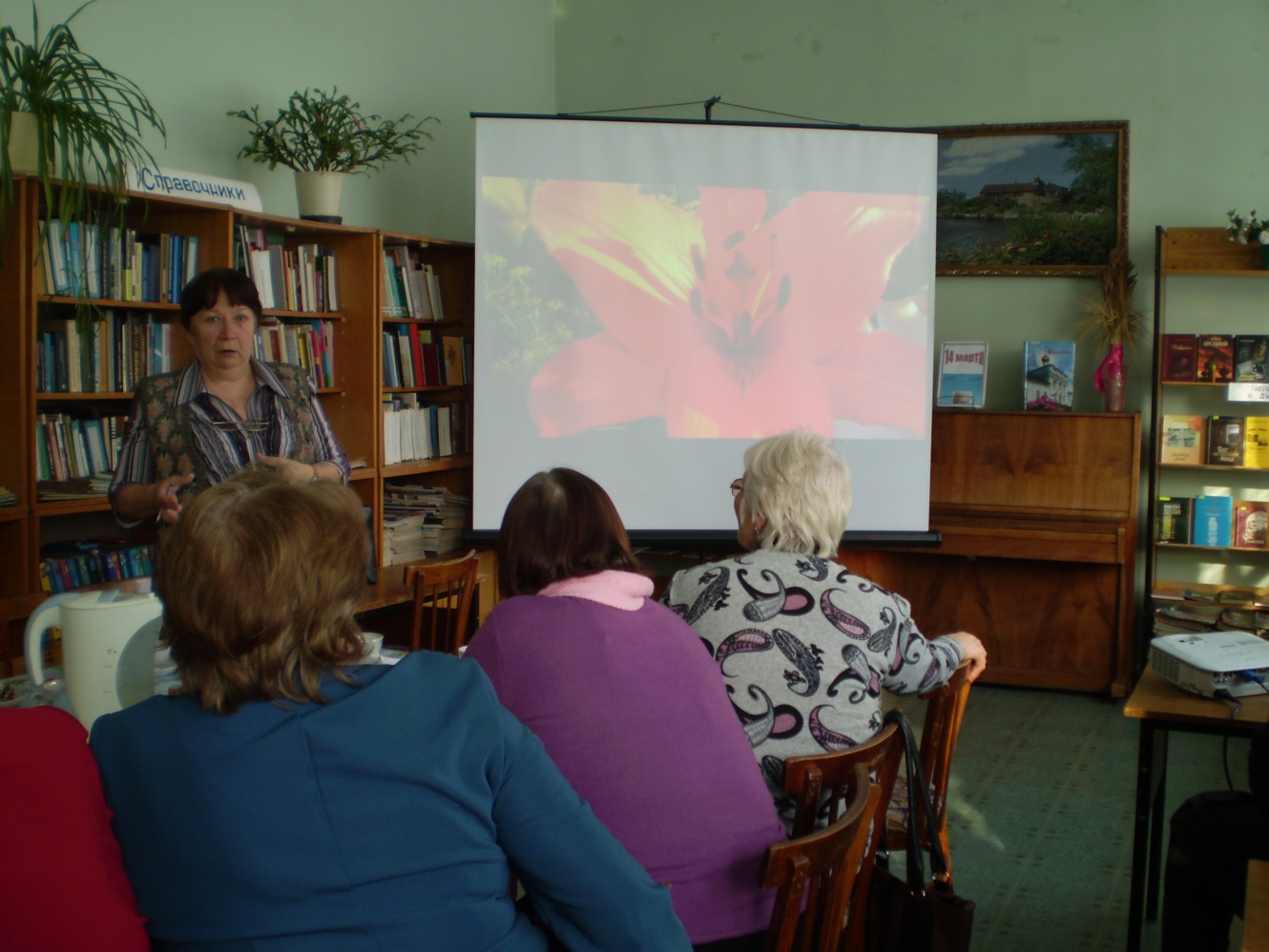 Посвящение первоклассников в читатели
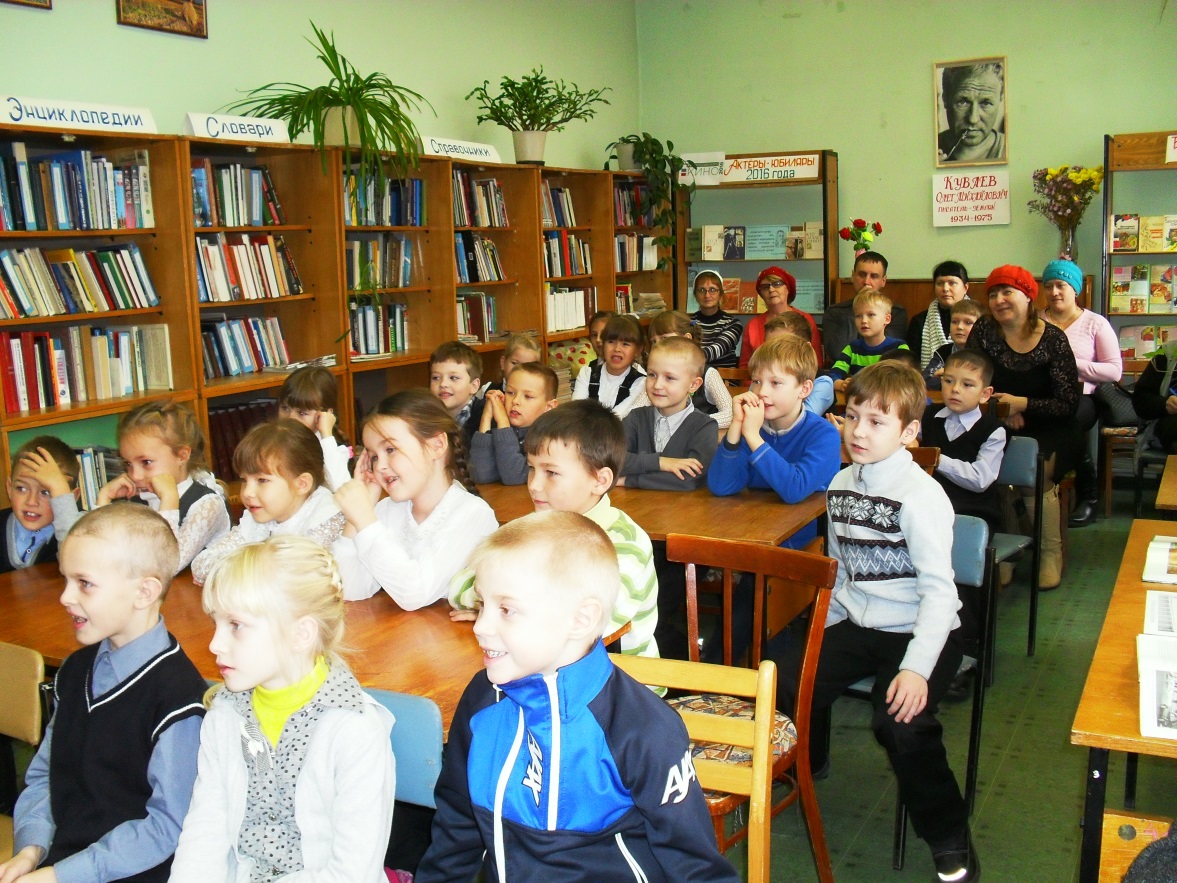 Закрытие «Библиотечного дворика»
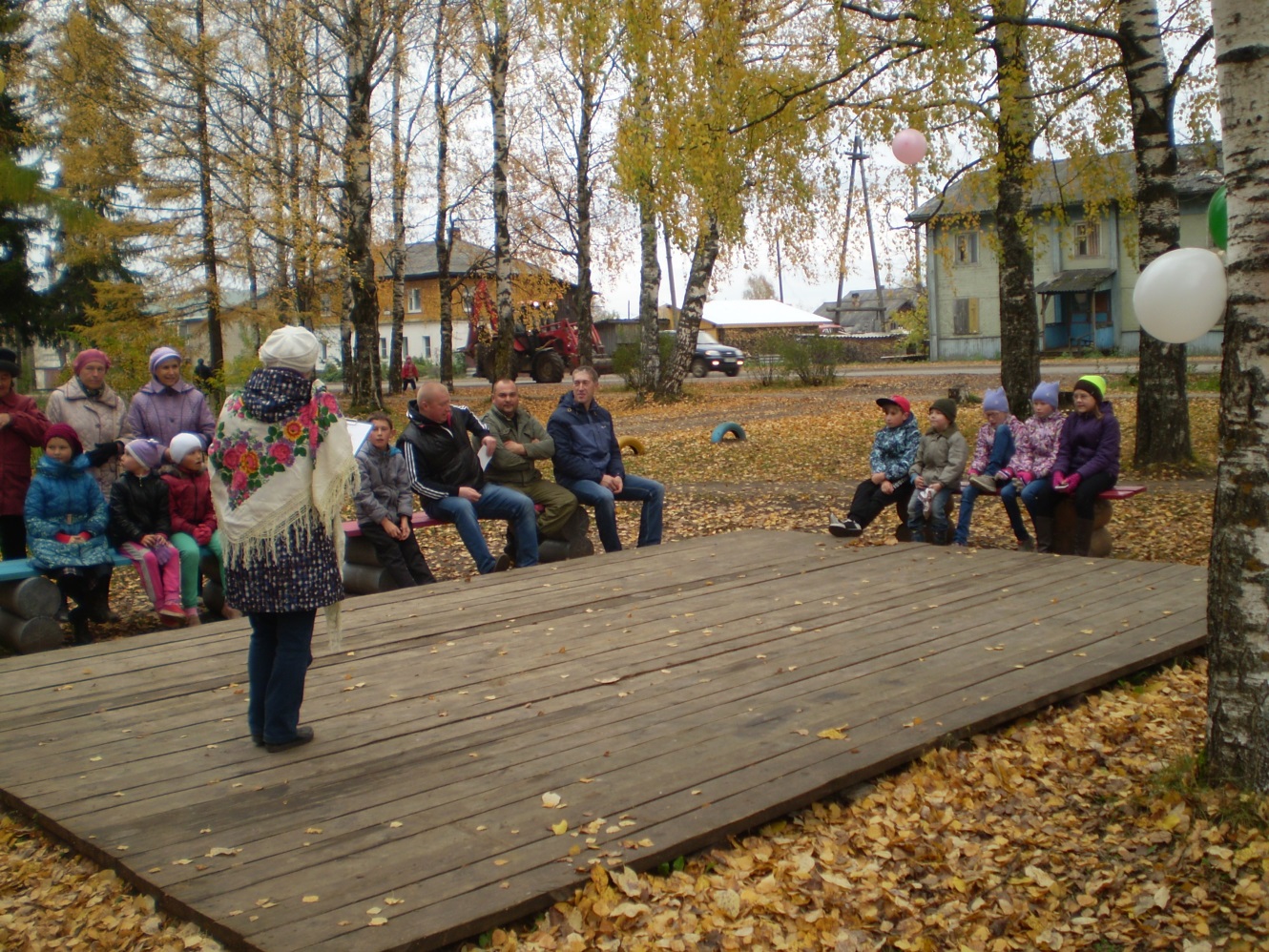 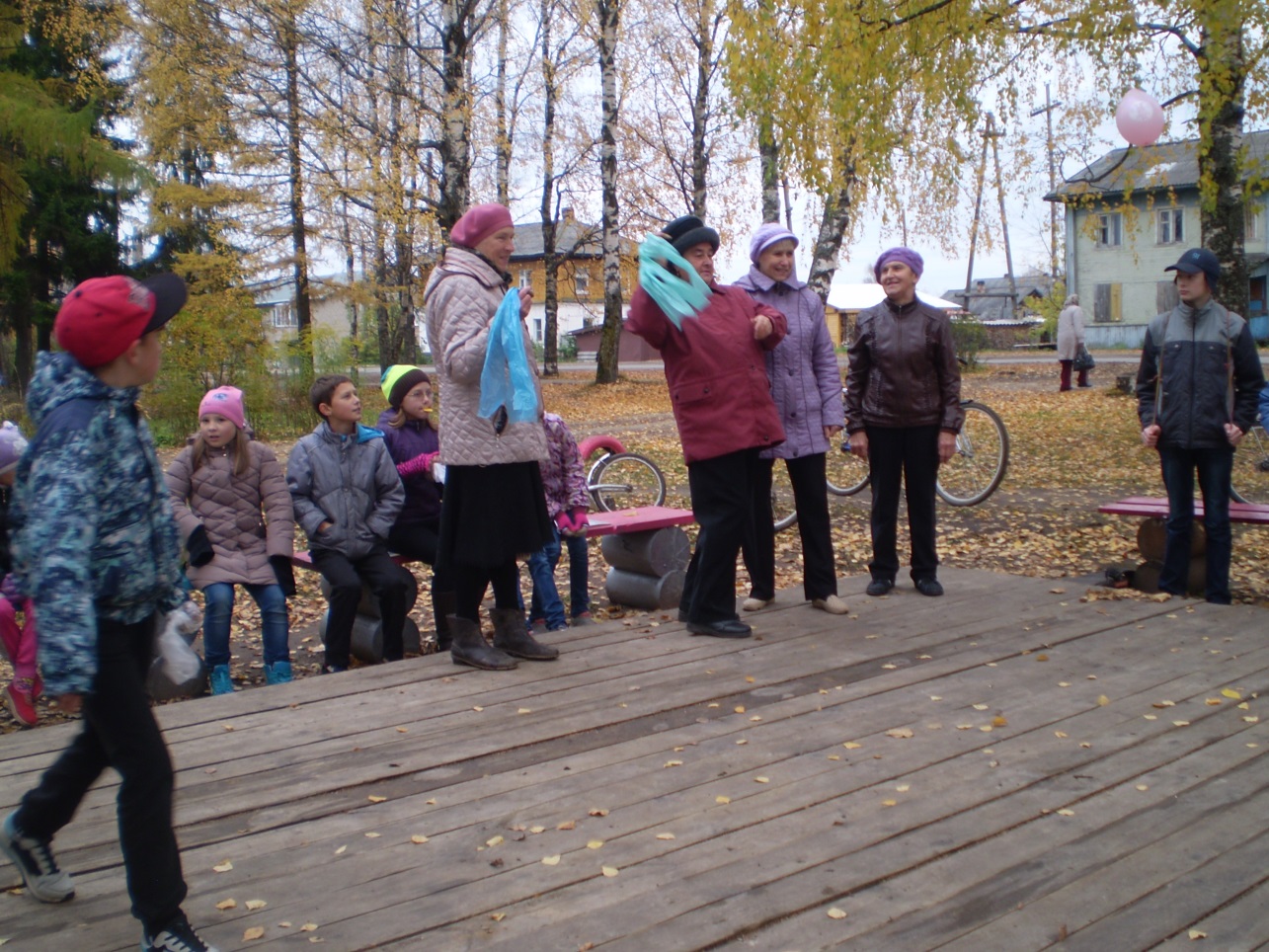 Районные краеведческие чтения
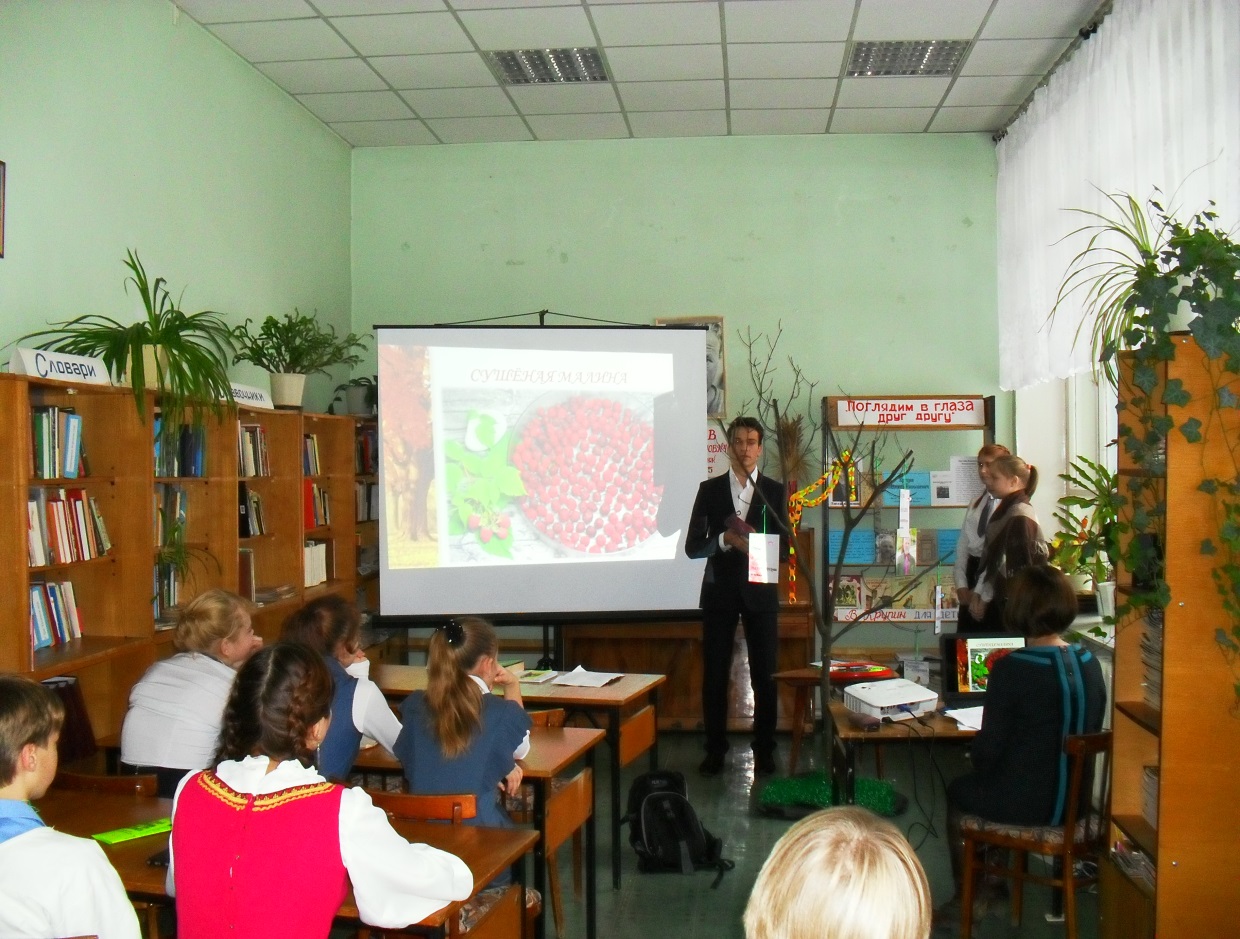 День правовой защиты детей
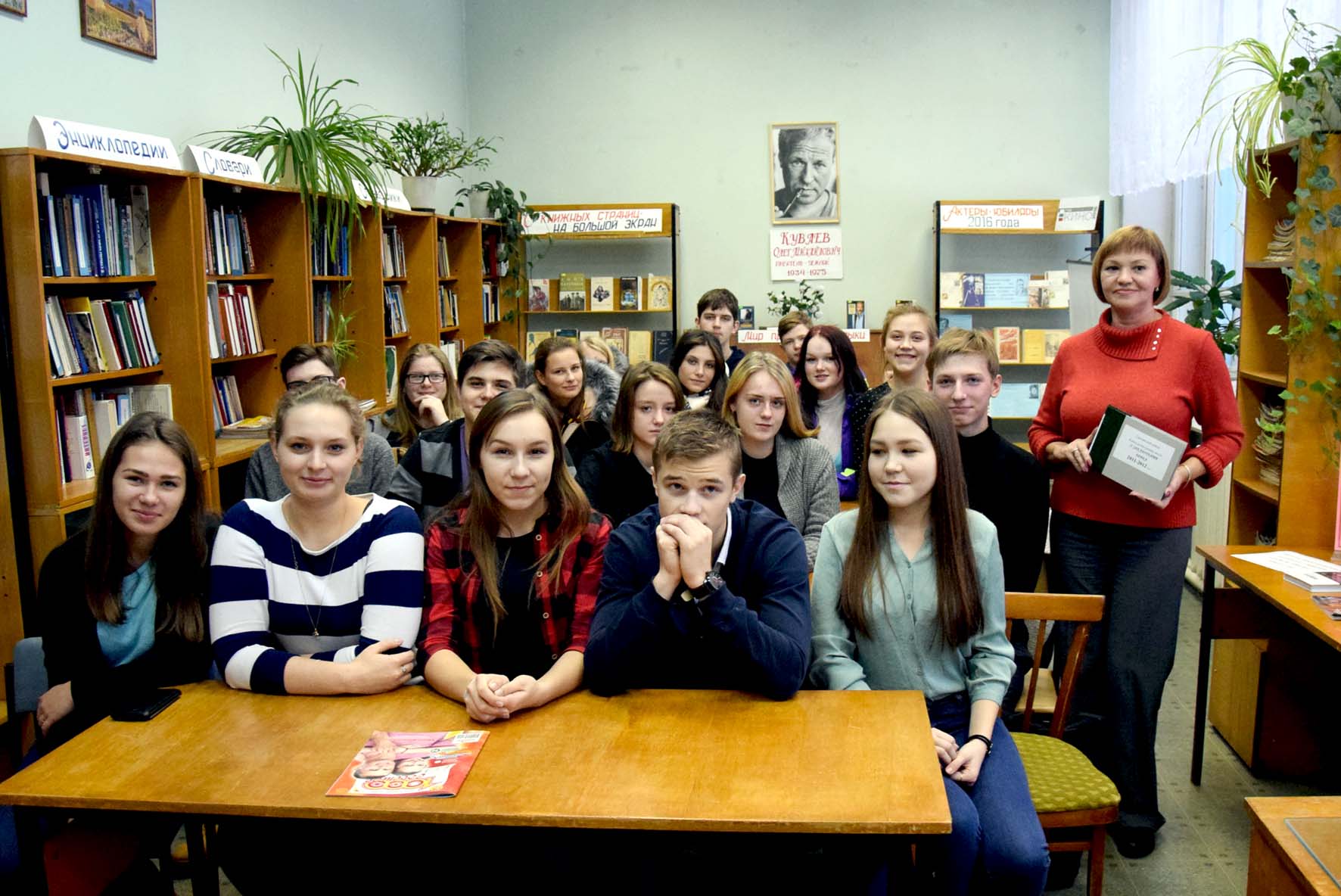 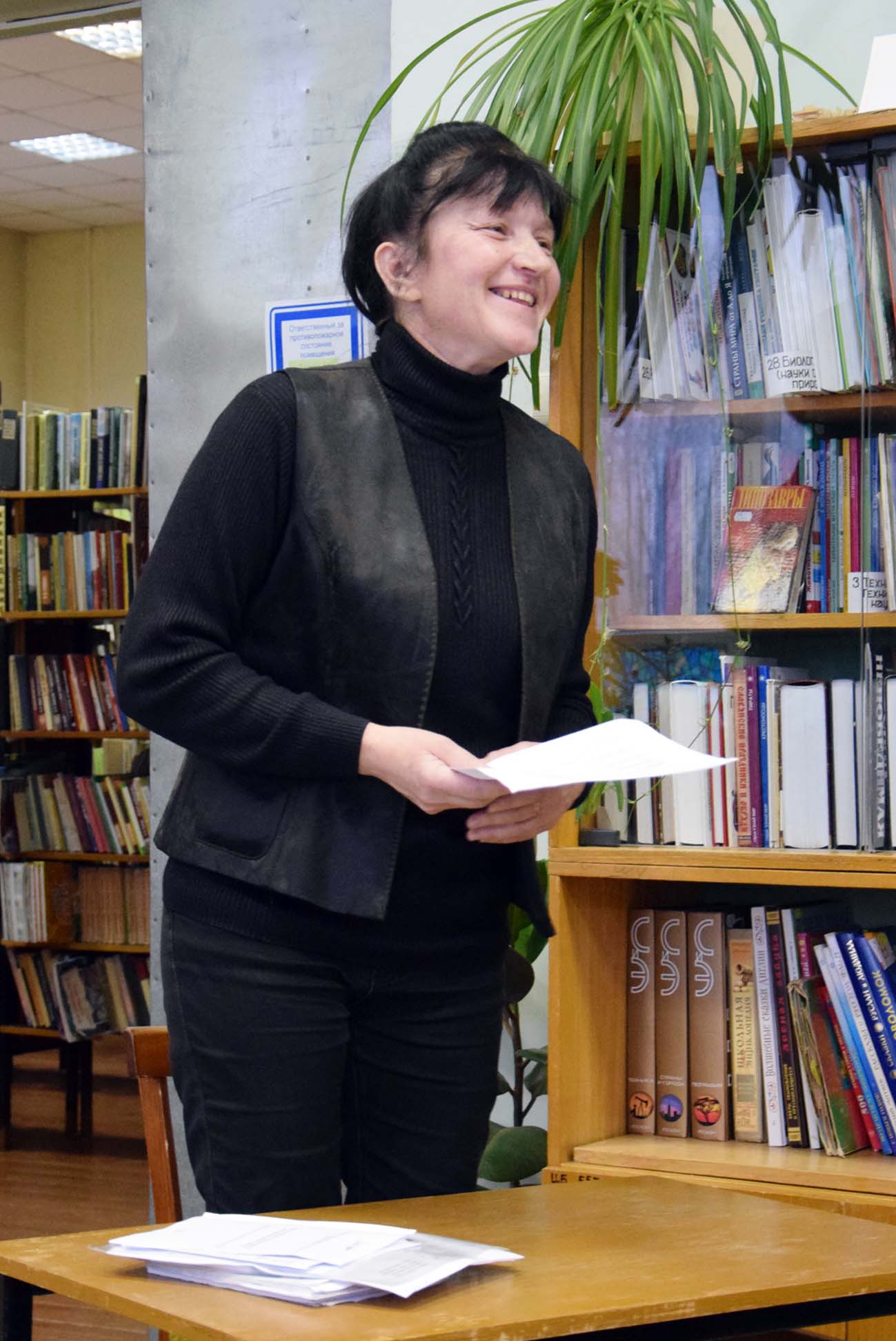 Новогодние утренники
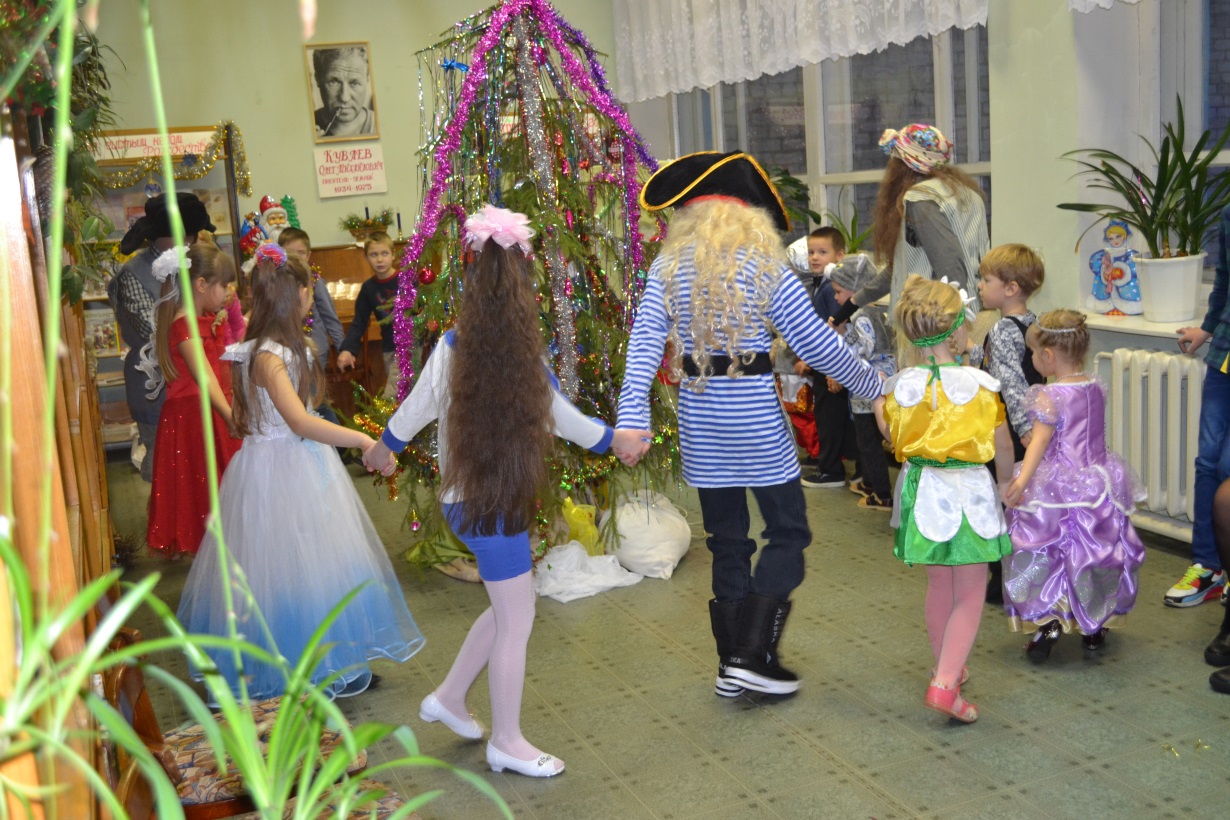 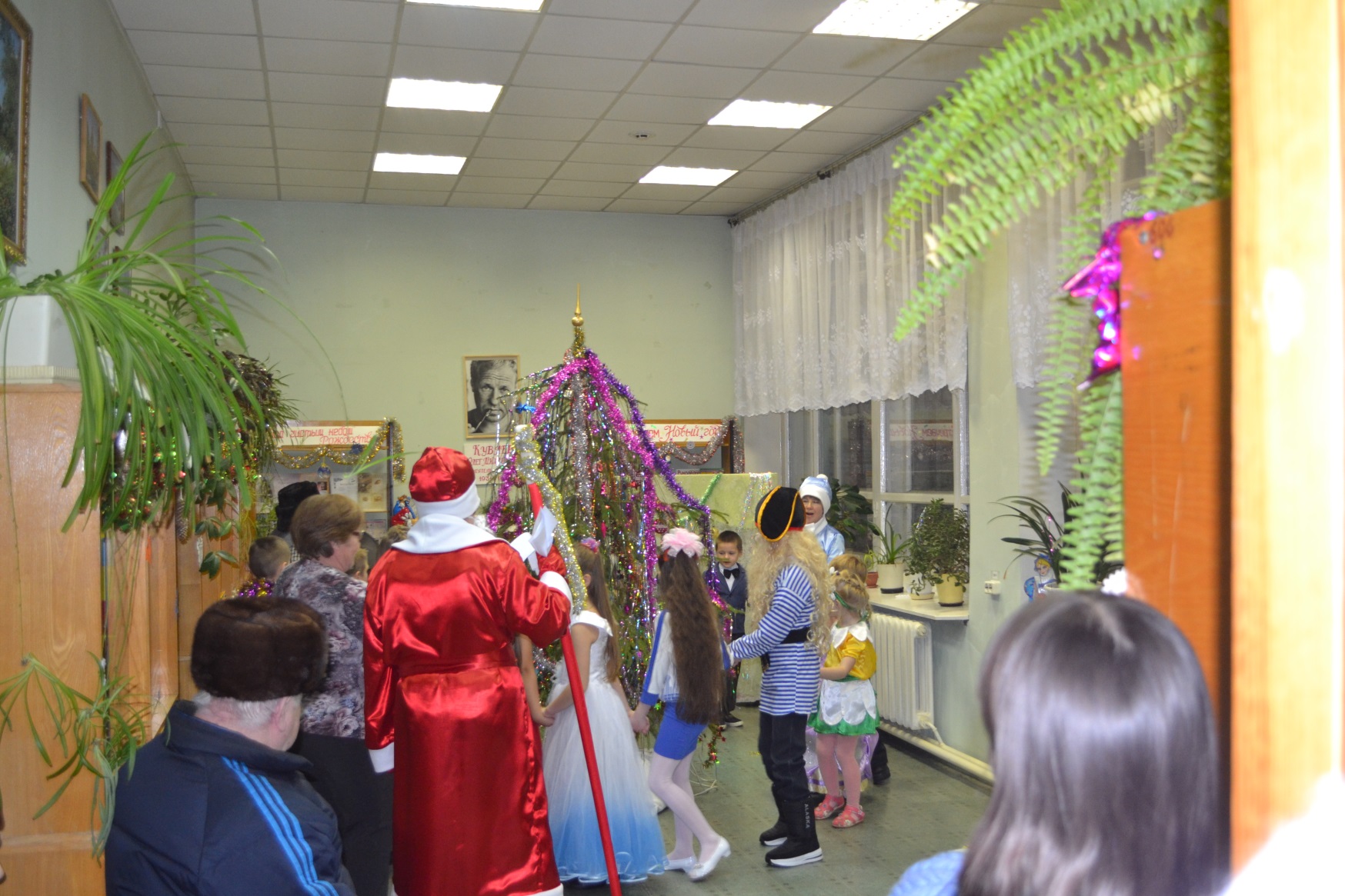